FORMATION INITIALE DES CONSEILLERS ET DES MANAGERS DE CAREER CENTER
Module : INTRODUCTION Générale au Career Center
15 octobre 2018
Pourquoi agir sur l’Employabilité des jeunes ?
LE PROGRAMME USAID CAREER CENTER 
QU’EST-CE QU’un CAReer Center ?
Les services d’un CAREER CENTER 
Le Career Center virtuel
UN CAREER CENTER INCLUSIF
I. POURQUOI agir sur l’Employabilité des jeunes ?
80%
des chômeurs sont des jeunes
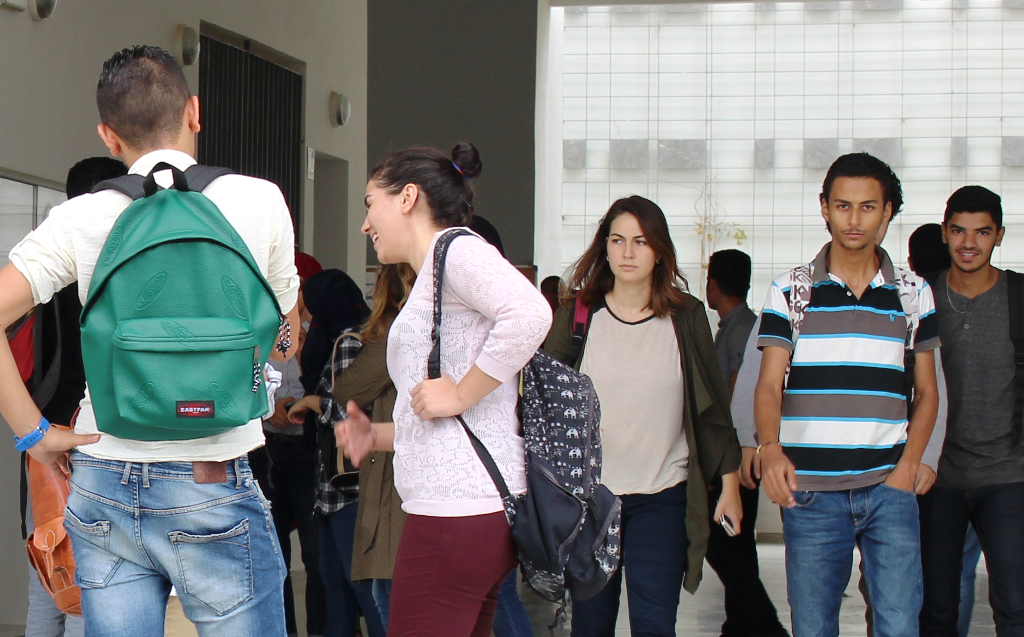 300,000
personnes arrivent sur le marché du travail chaque année
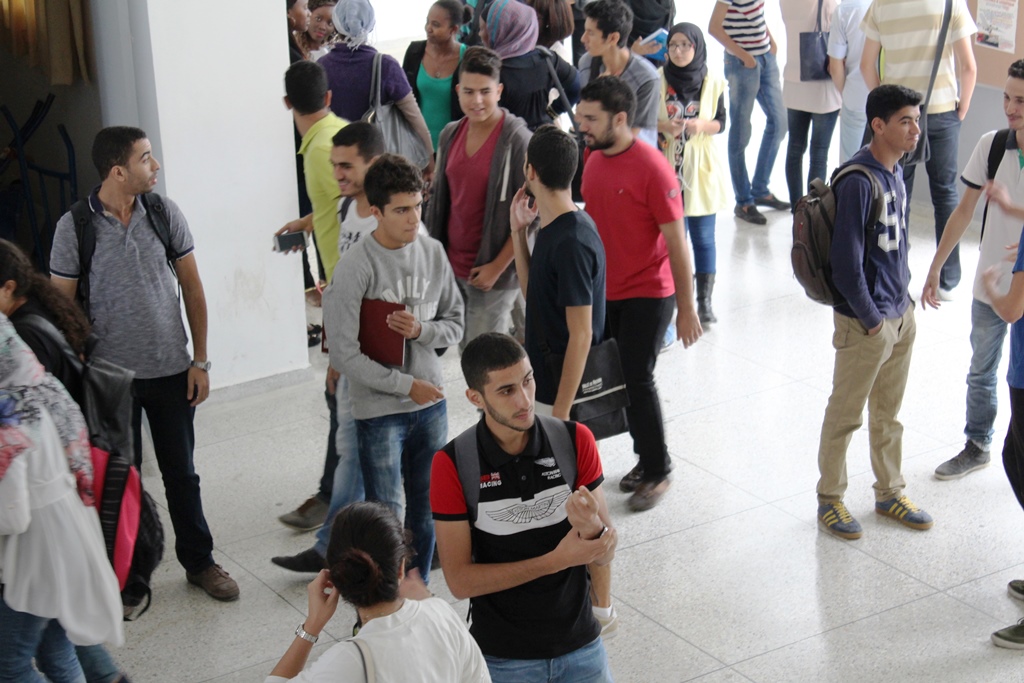 REDUCTION DE L’OFFRE d’emploi DU SECTEUR PUBLIC
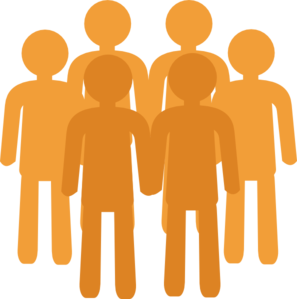 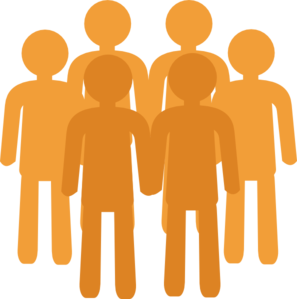 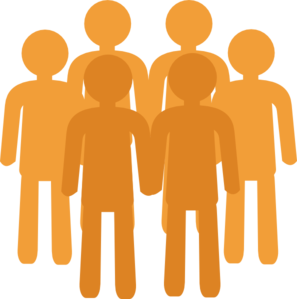 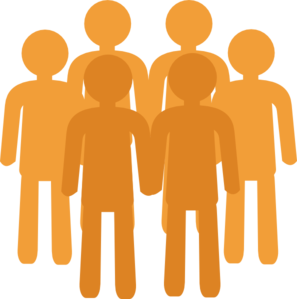 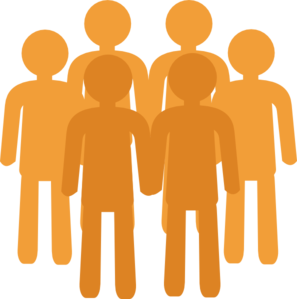 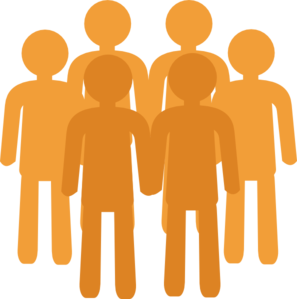 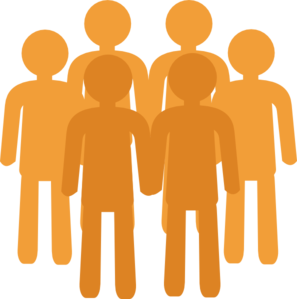 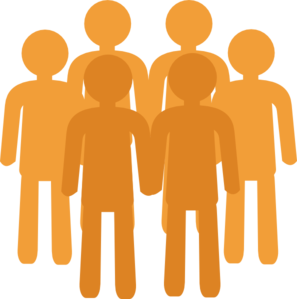 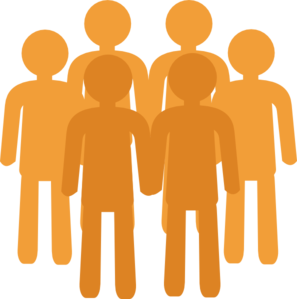 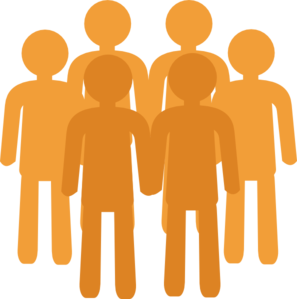 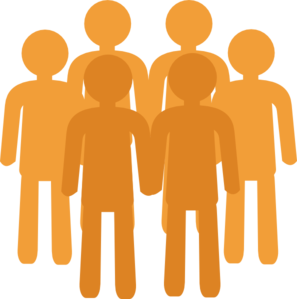 120,000 emplois
22,500 emplois
2015
Années 1990
TAUX DE CHOMAGE
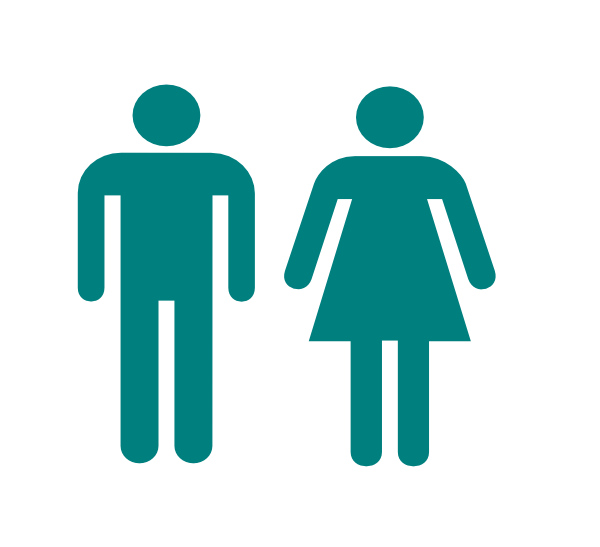 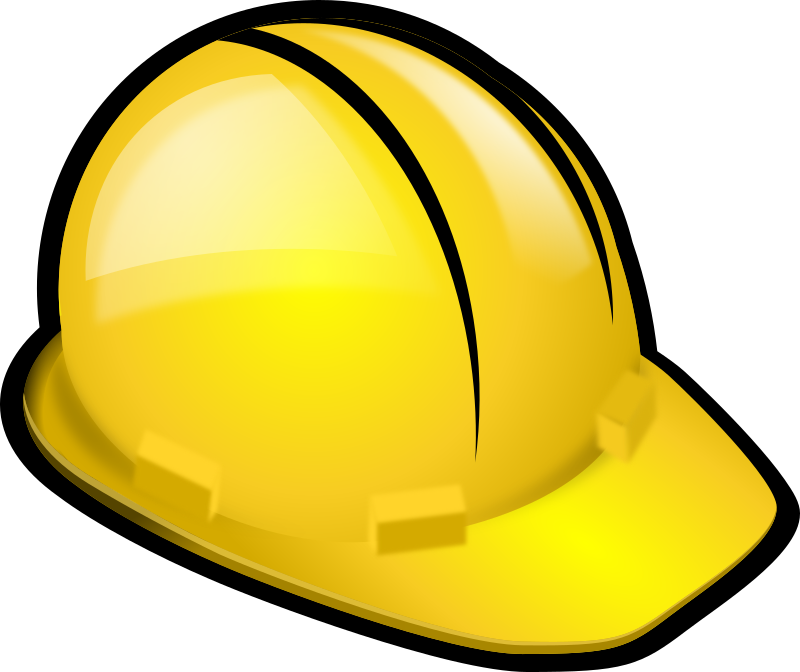 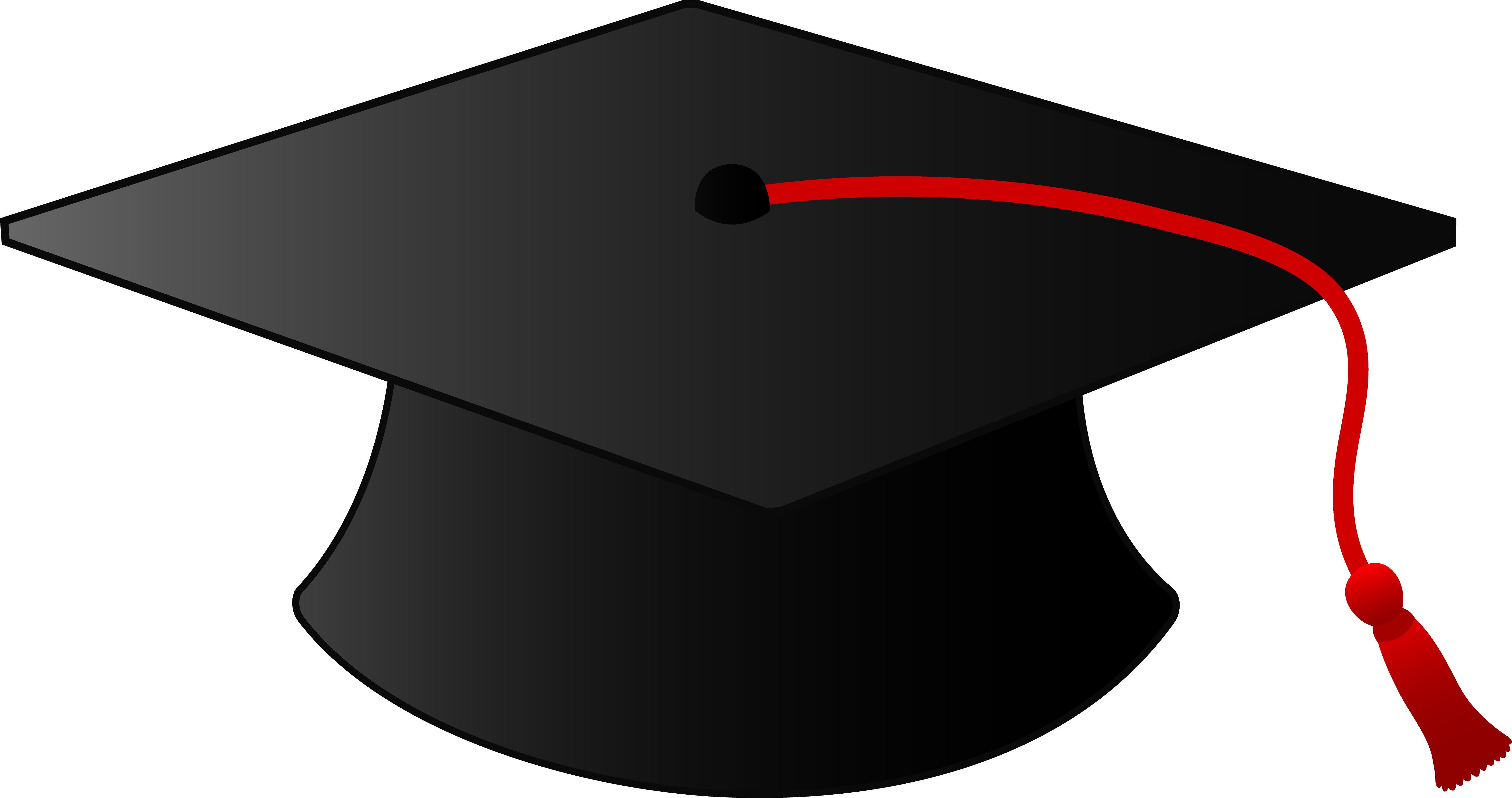 4.6%
20%
Chez les personnes n’ayant aucun diplôme
Chez les diplômés
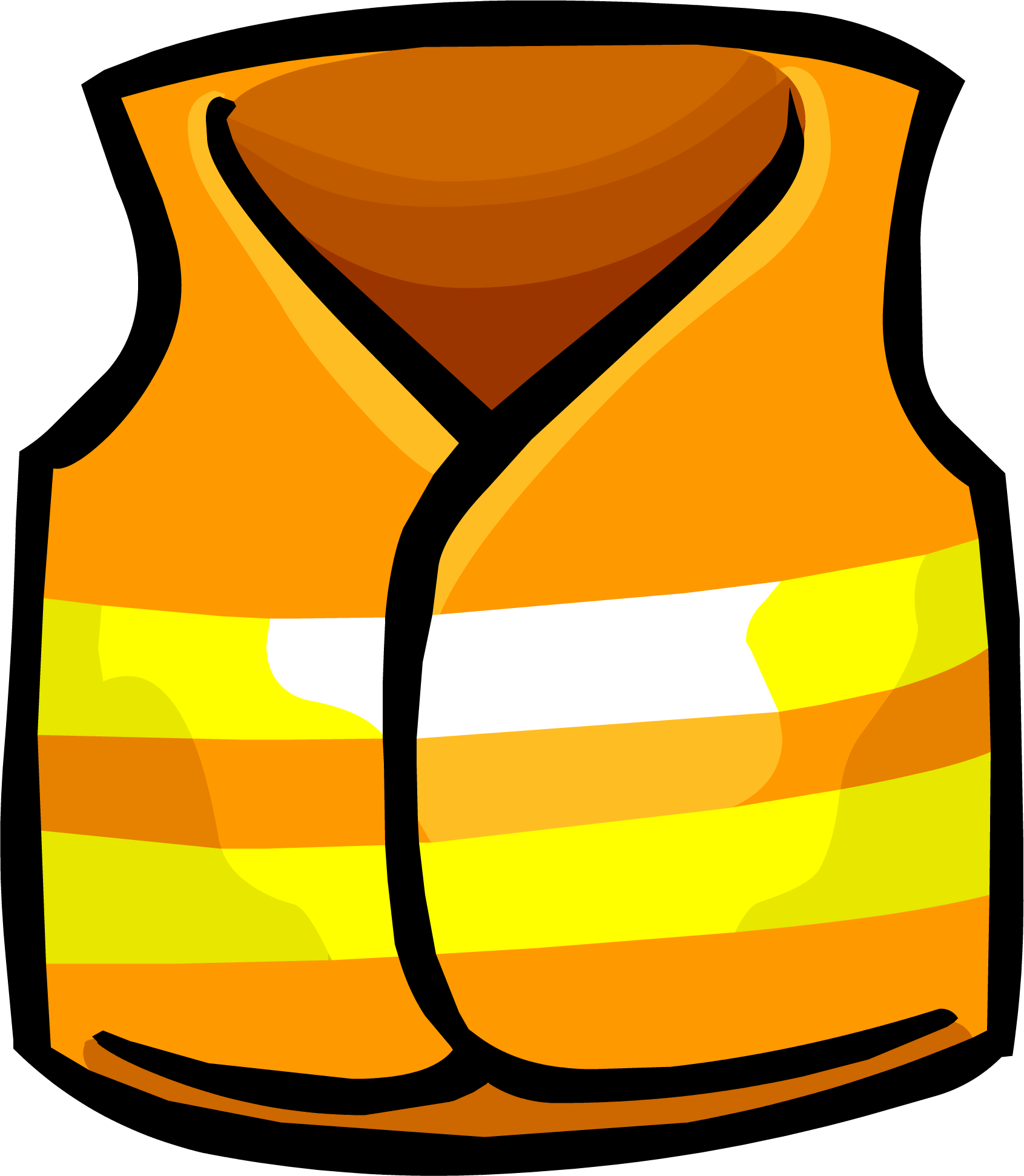 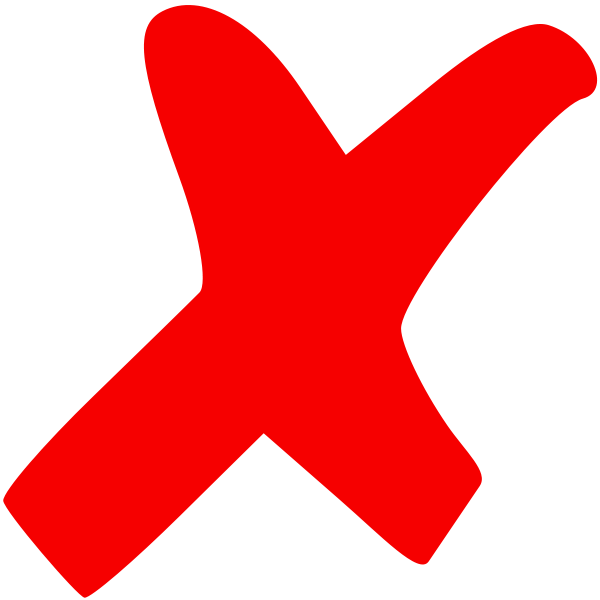 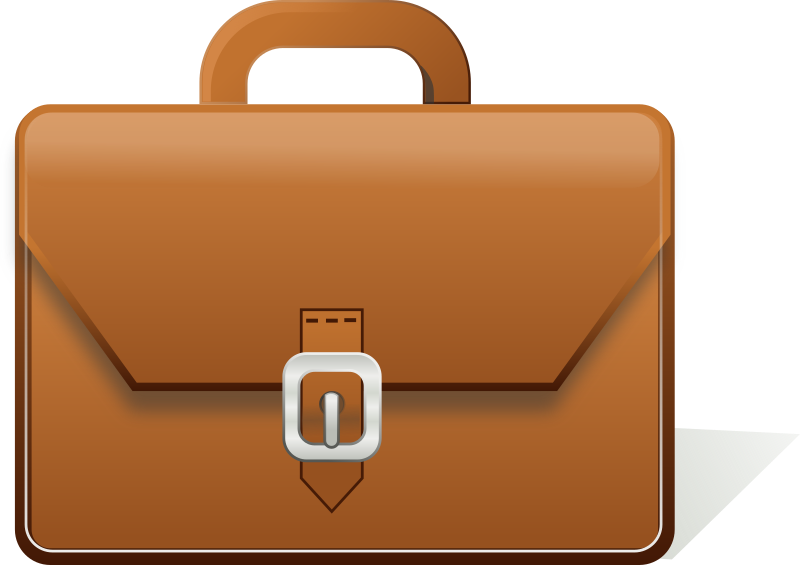 II. Le programme usaid career center
Le programme USAID Career Center
Partenaire : Ministère de l’Education nationale, de la Formation professionnelle, de l’Enseignement supérieur et de la Recherche scientifique
24 M$
5 ans (fév. 2020)
3 régions pilotes : Casablanca, Marrakech et Tanger

Objectifs	
Créer un modèle pérenne de Career Center au sein des universités publiques et des centres de la formation professionnelle
Intégrer les formations en soft skills dans les curricula des institutions hôtes (Najahi-Prêt pour l’Emploi)
USAID Career Center en vidéo
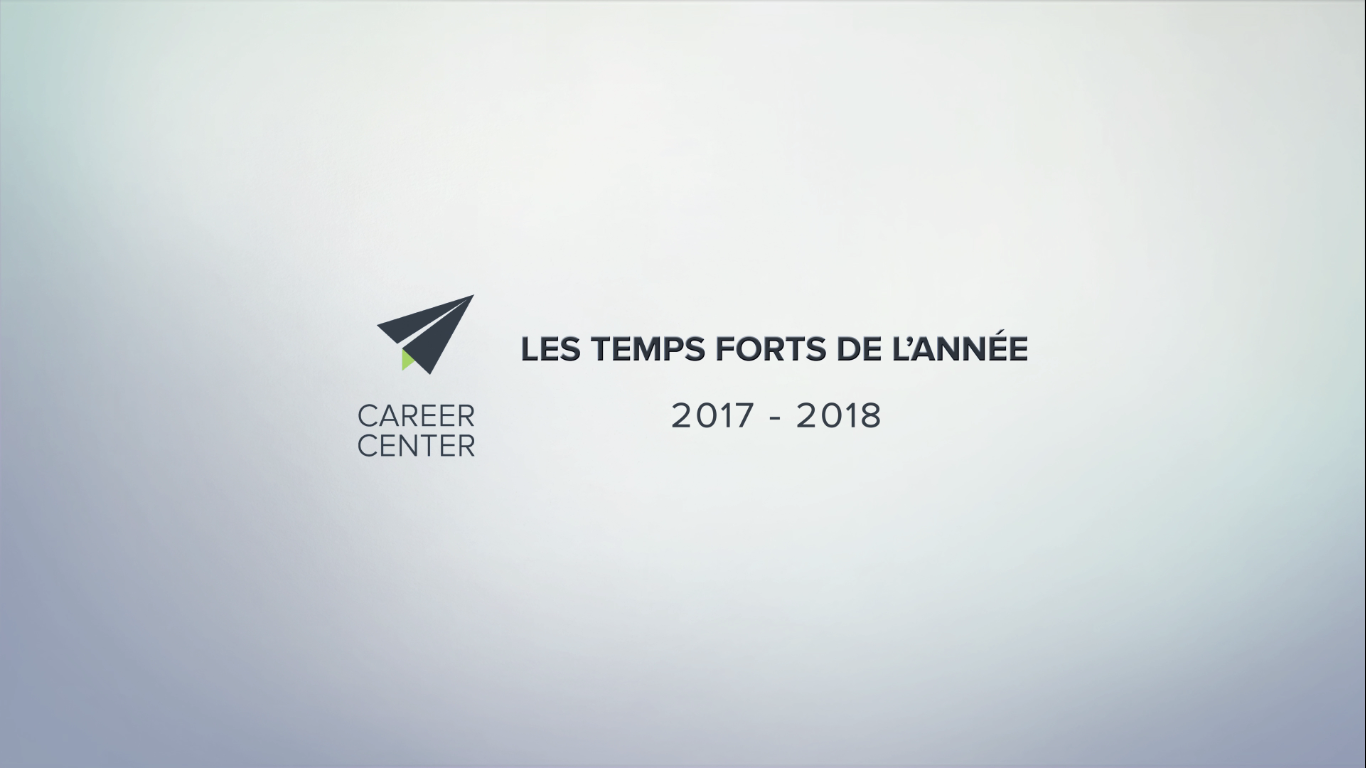 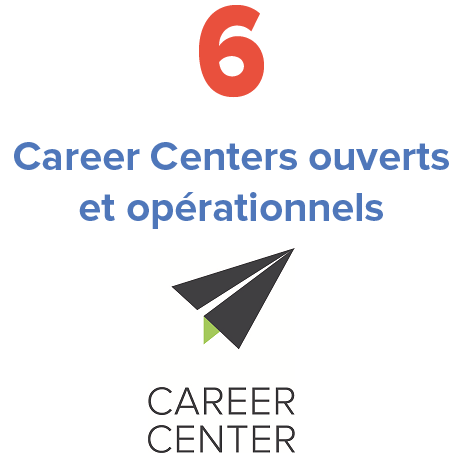 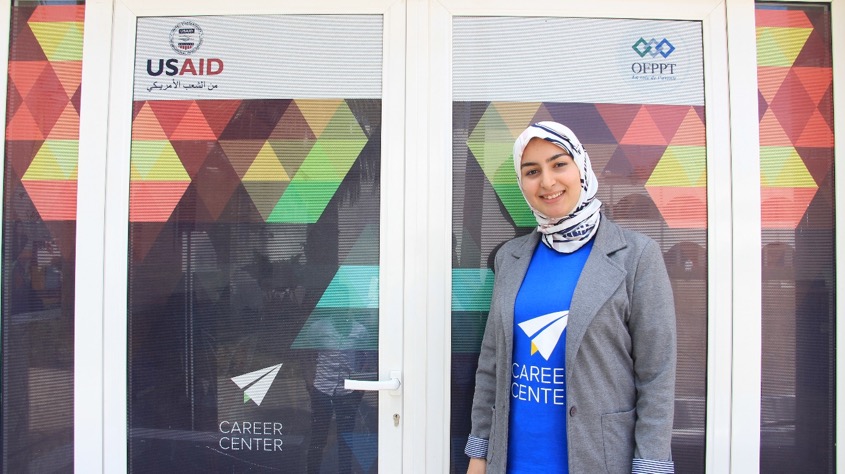 CASABLANCA
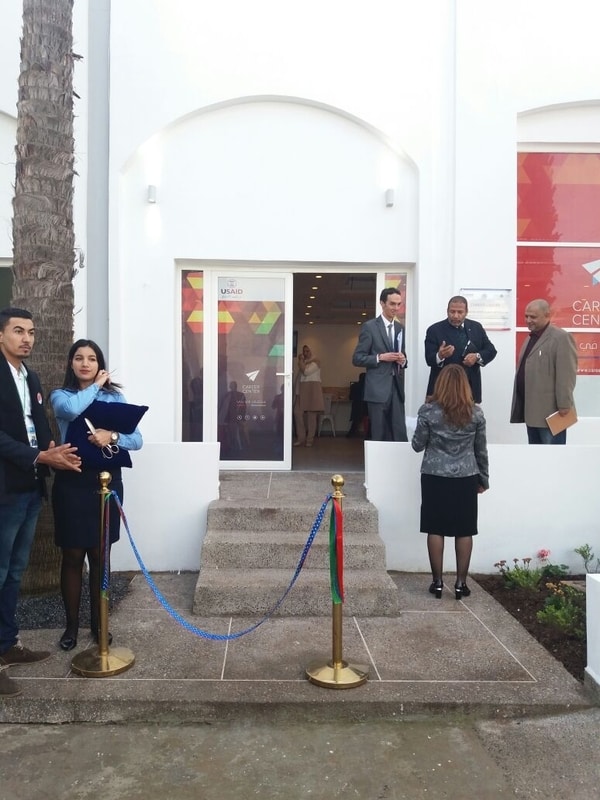 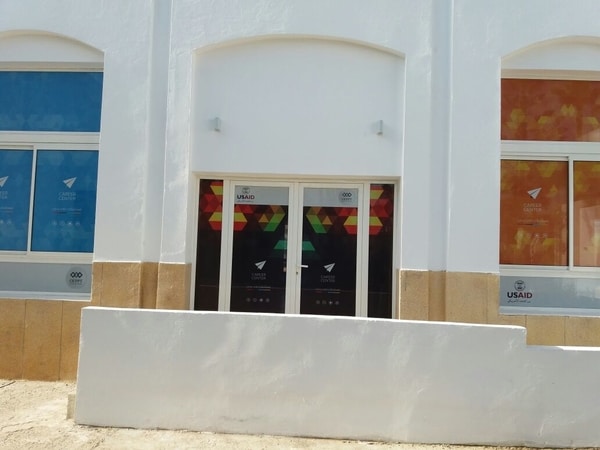 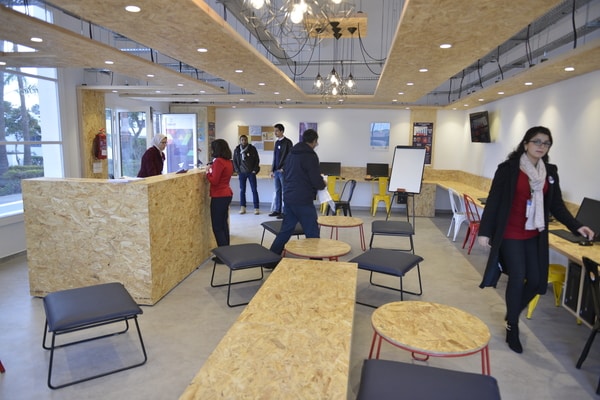 TANGER
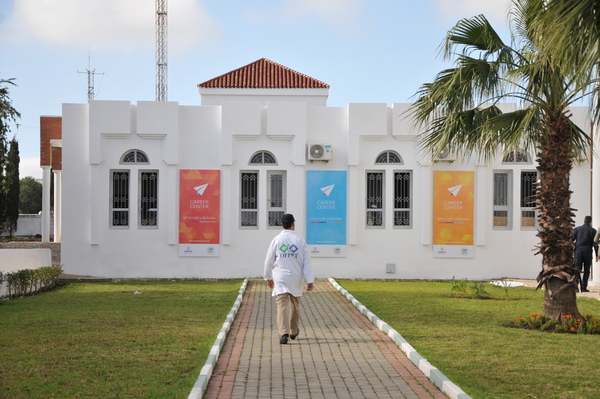 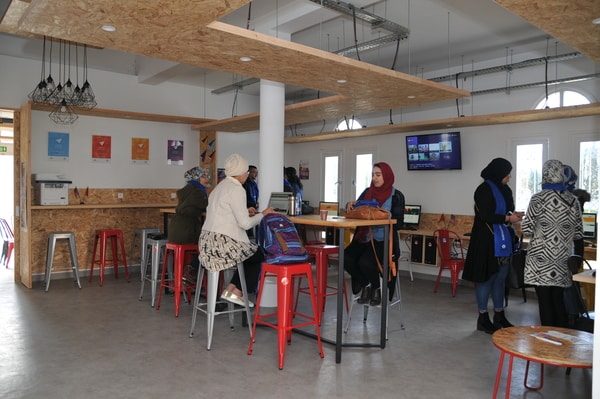 MARRAKECH
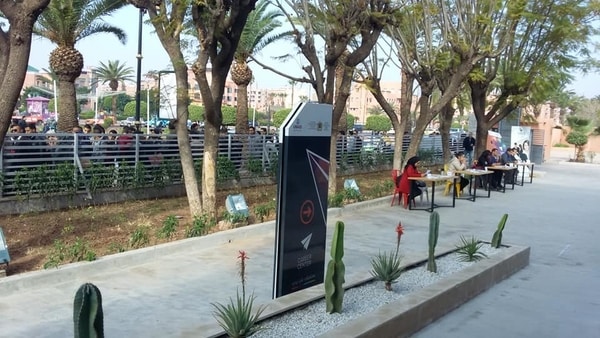 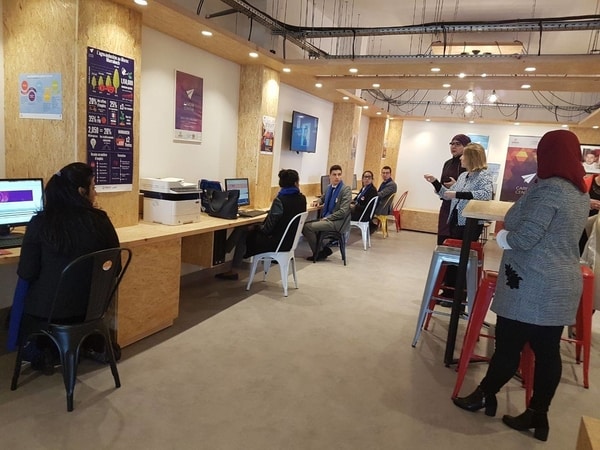 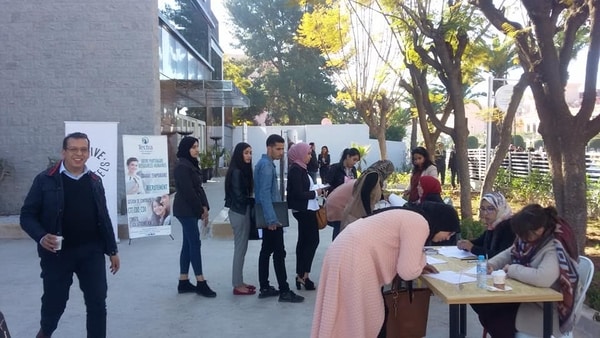 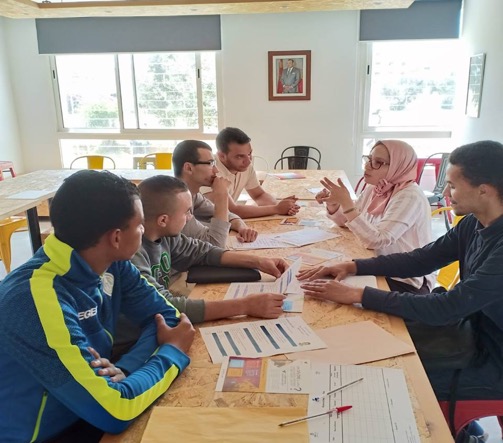 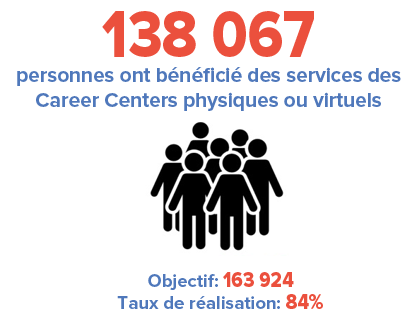 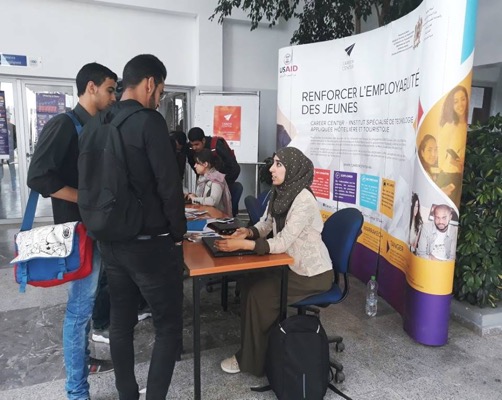 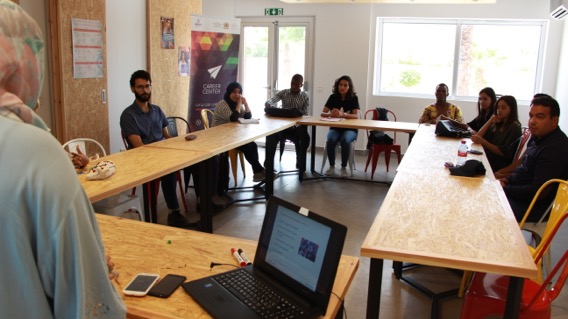 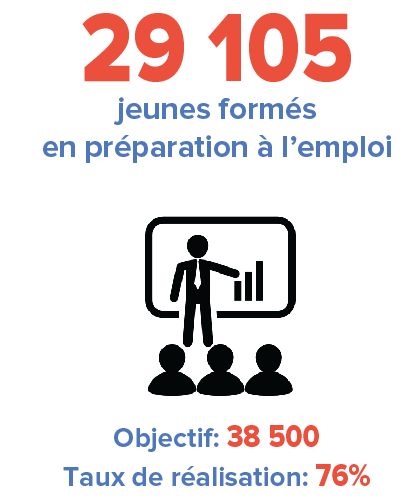 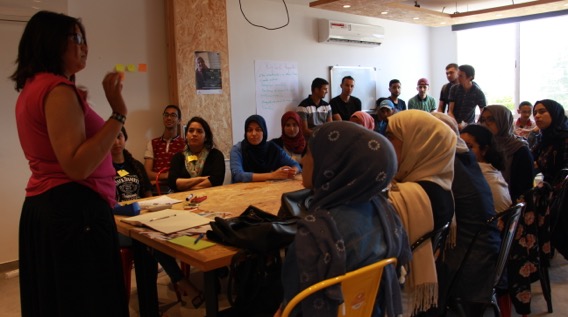 24 modules de formation en présentiel disponibles
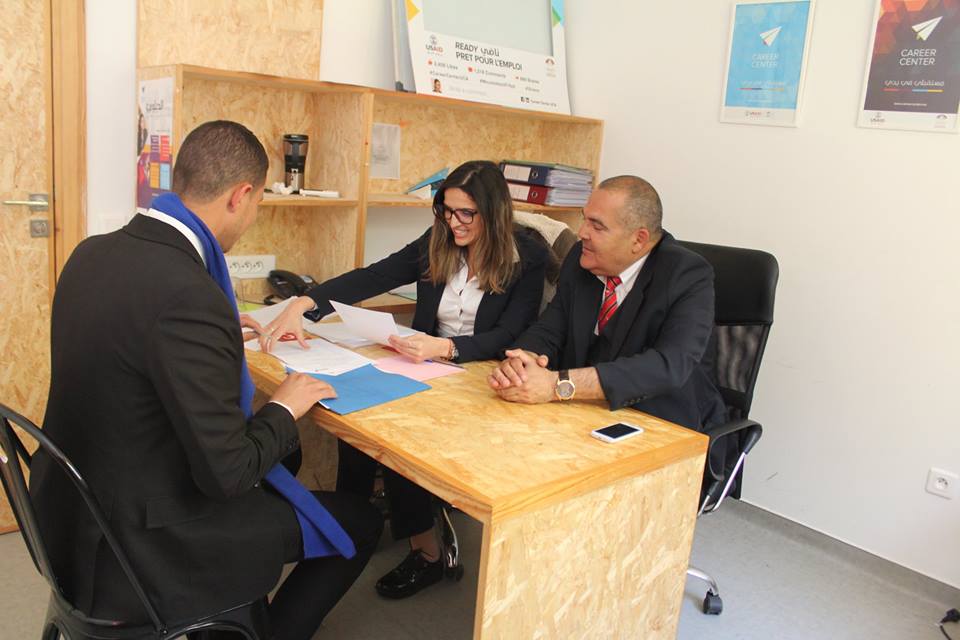 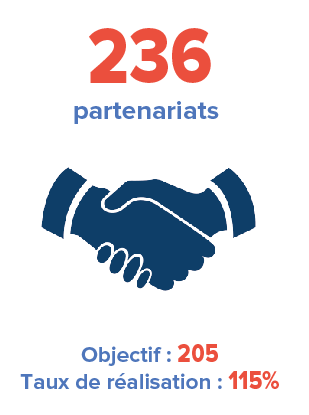 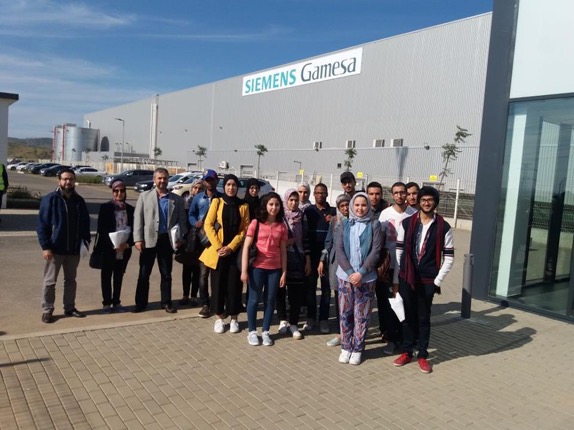 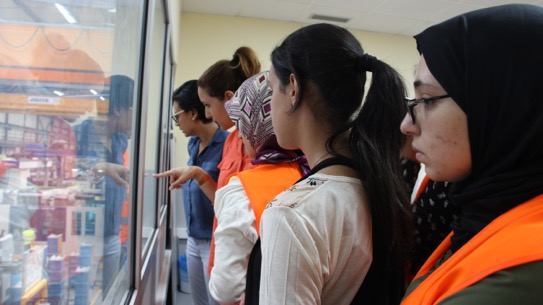 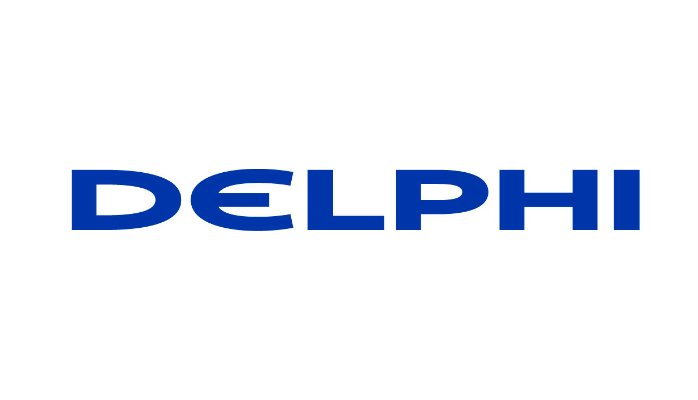 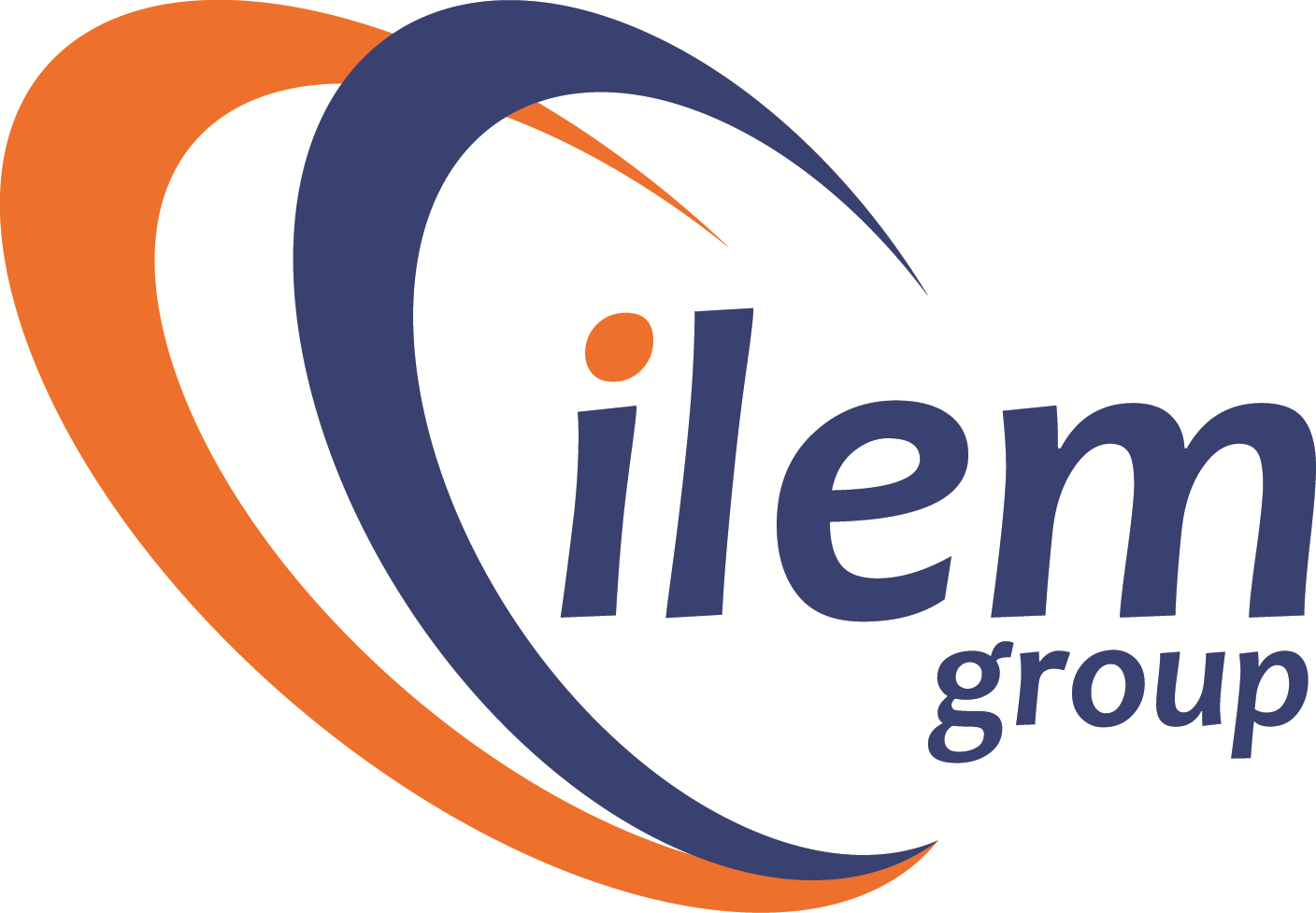 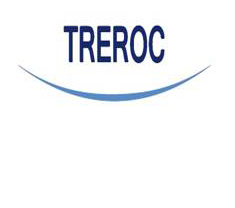 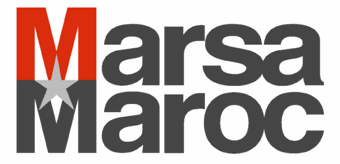 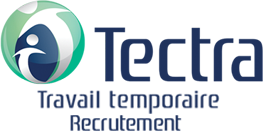 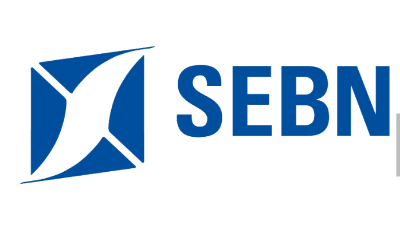 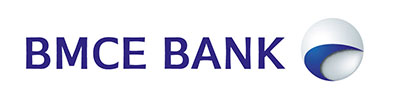 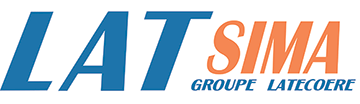 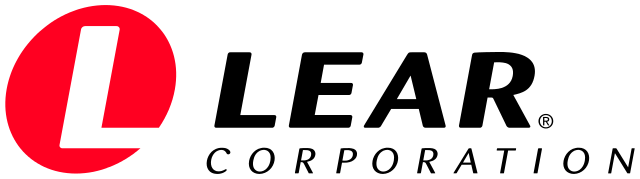 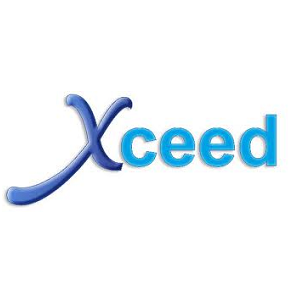 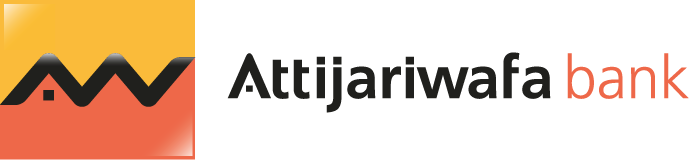 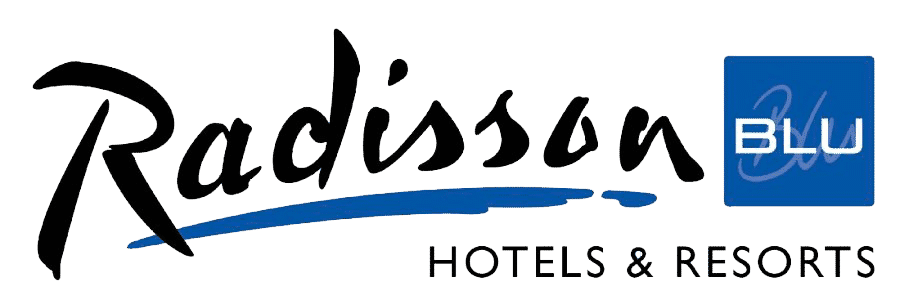 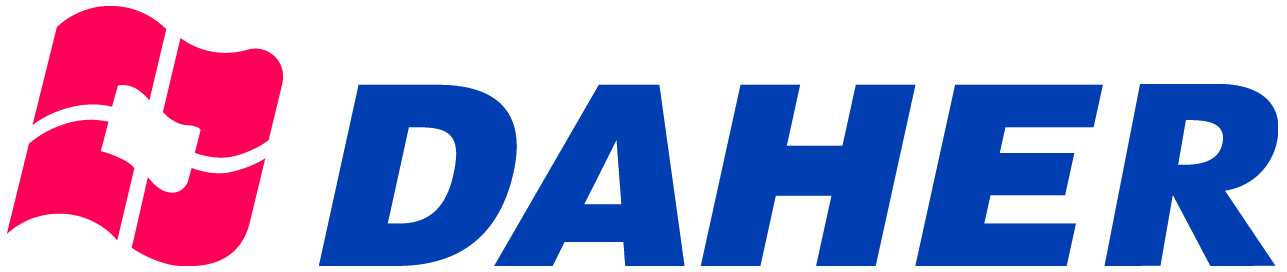 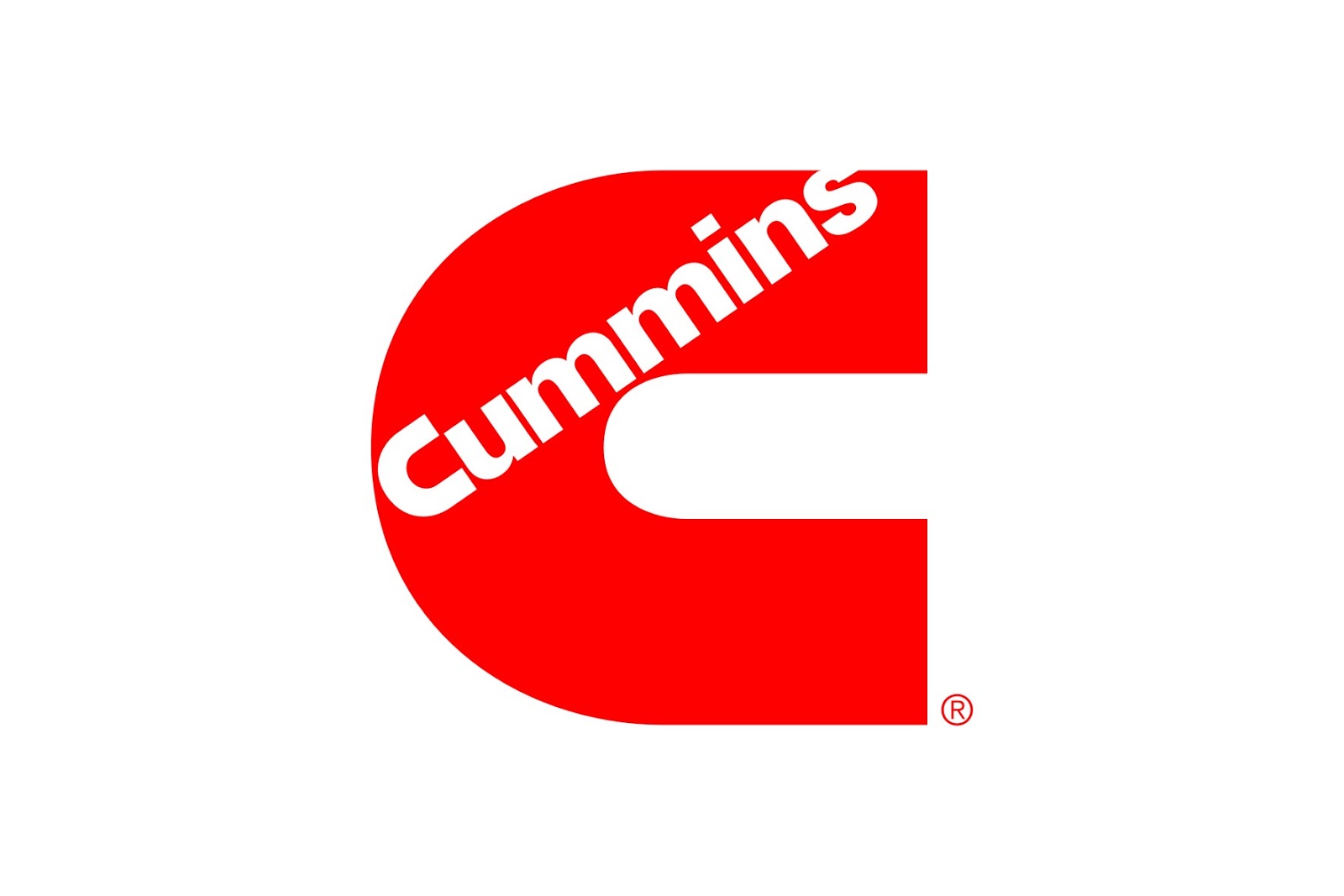 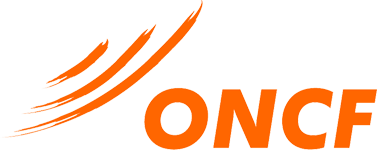 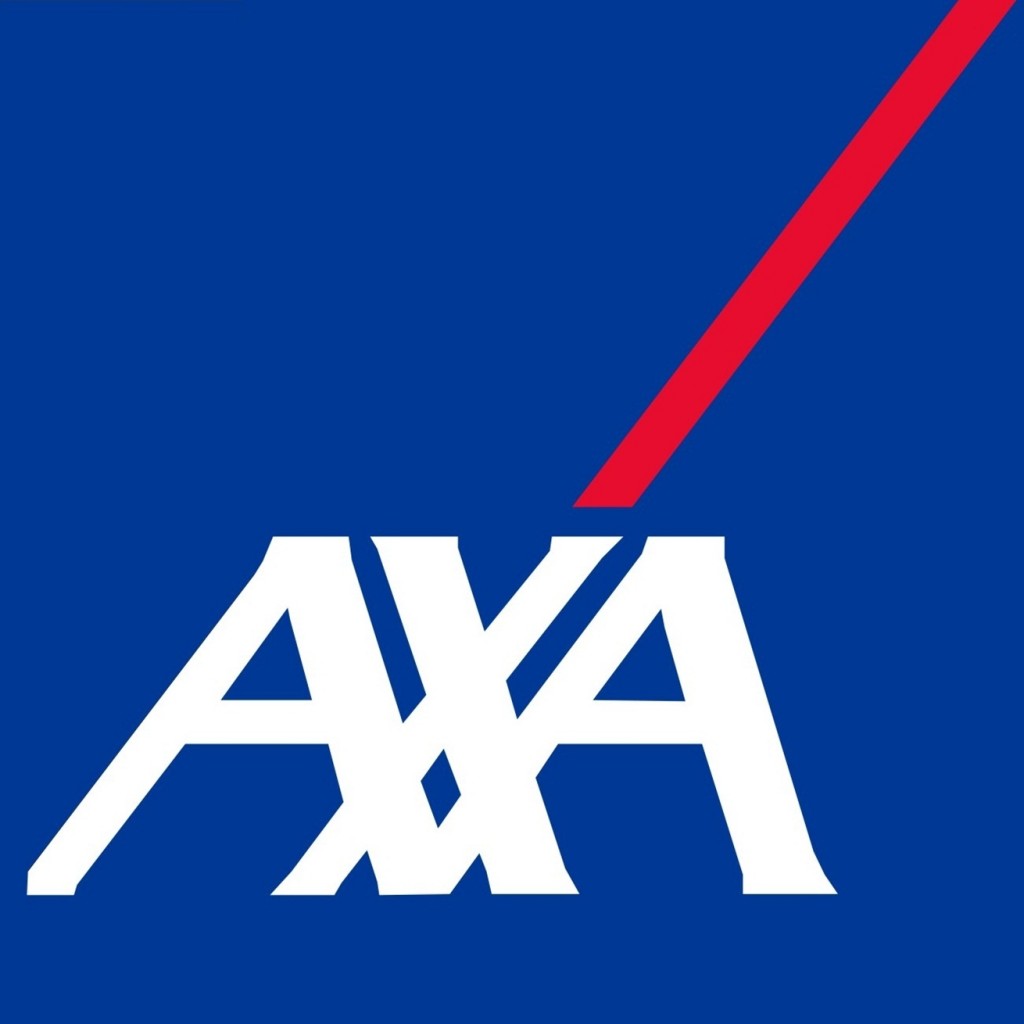 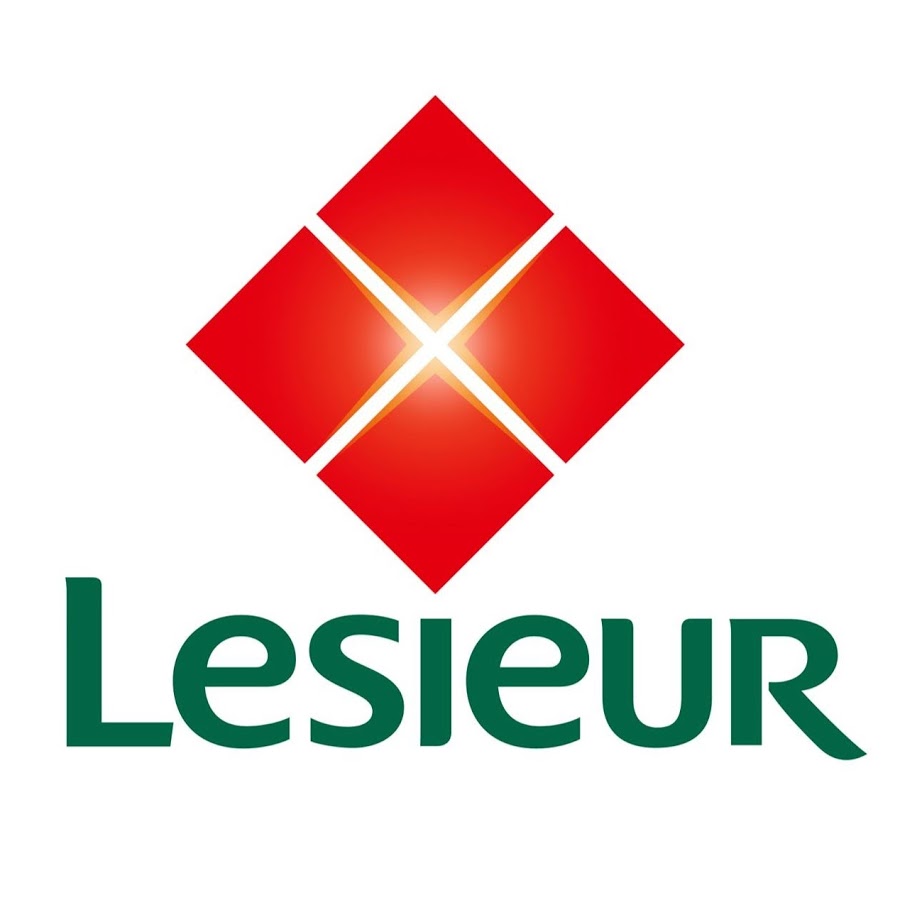 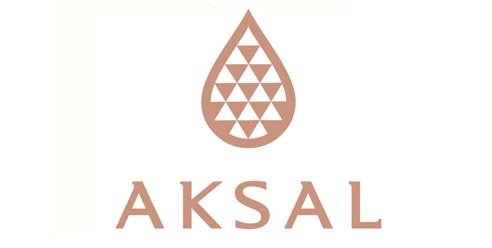 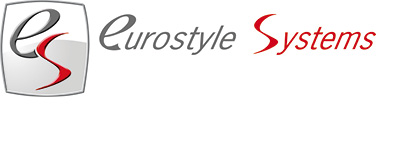 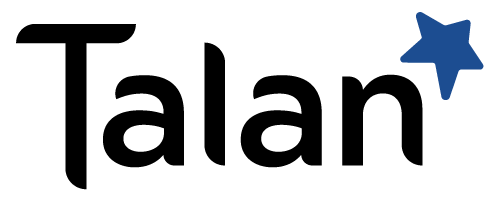 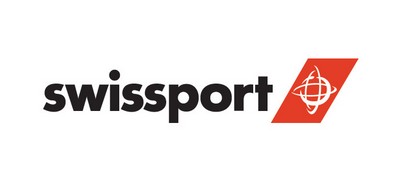 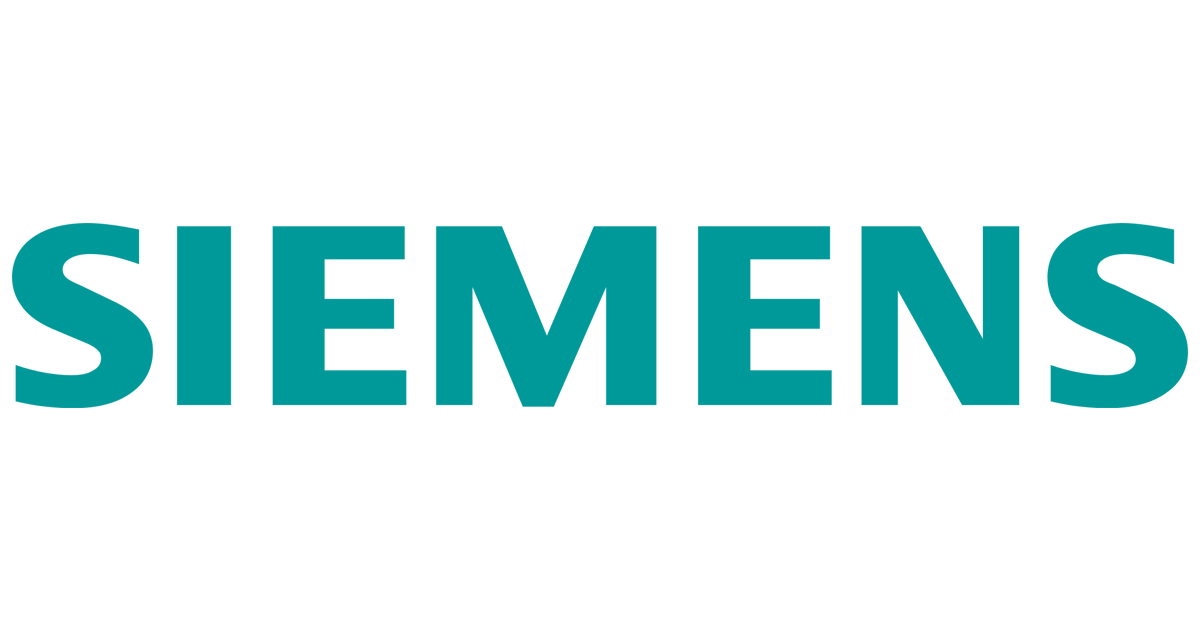 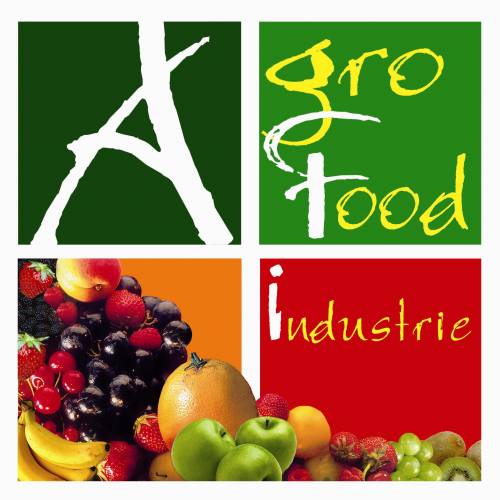 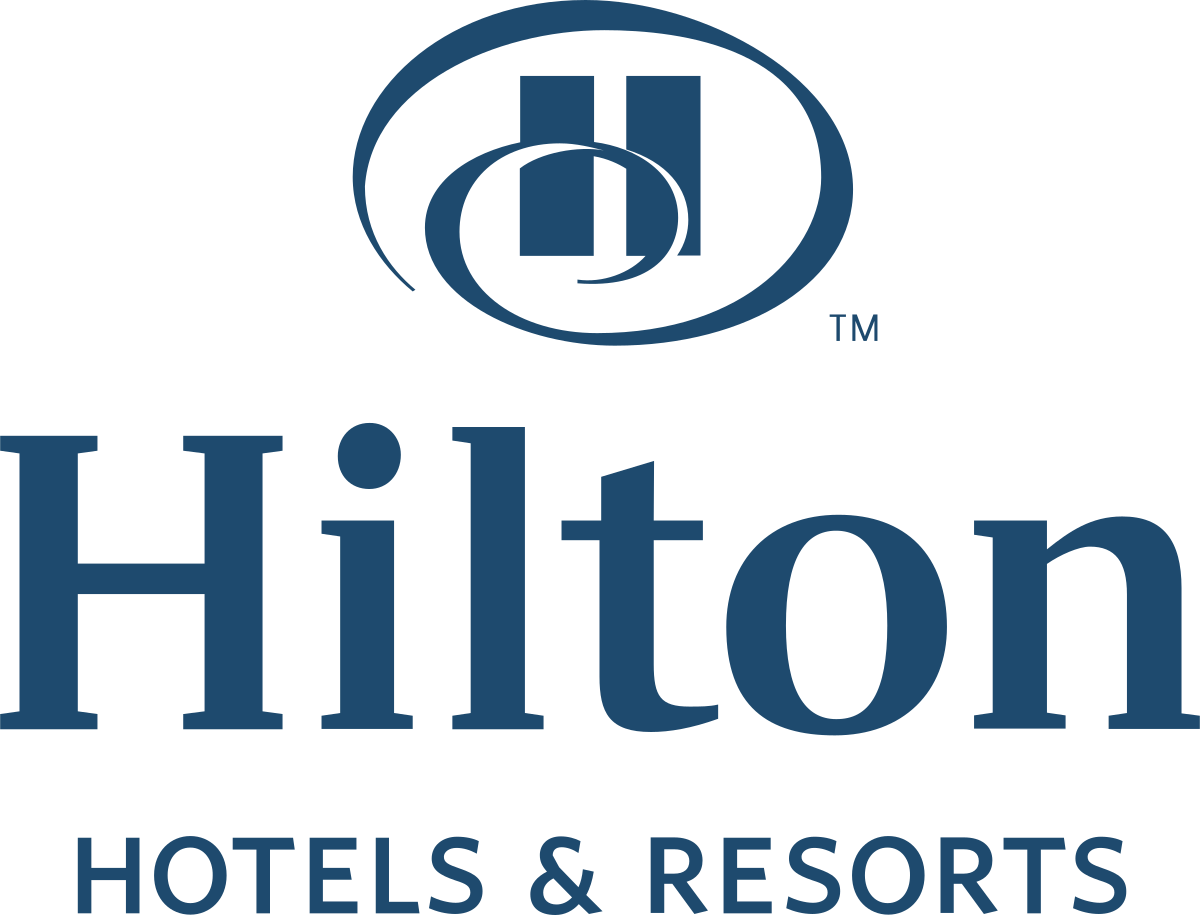 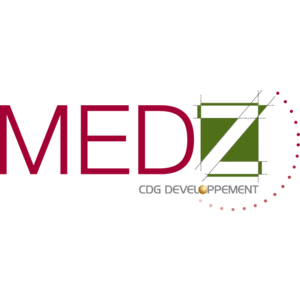 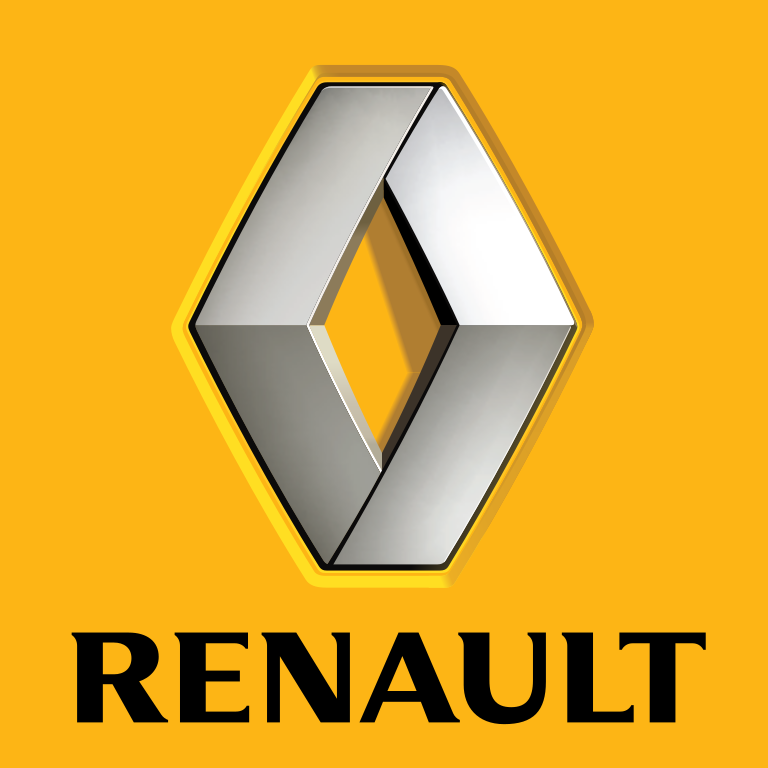 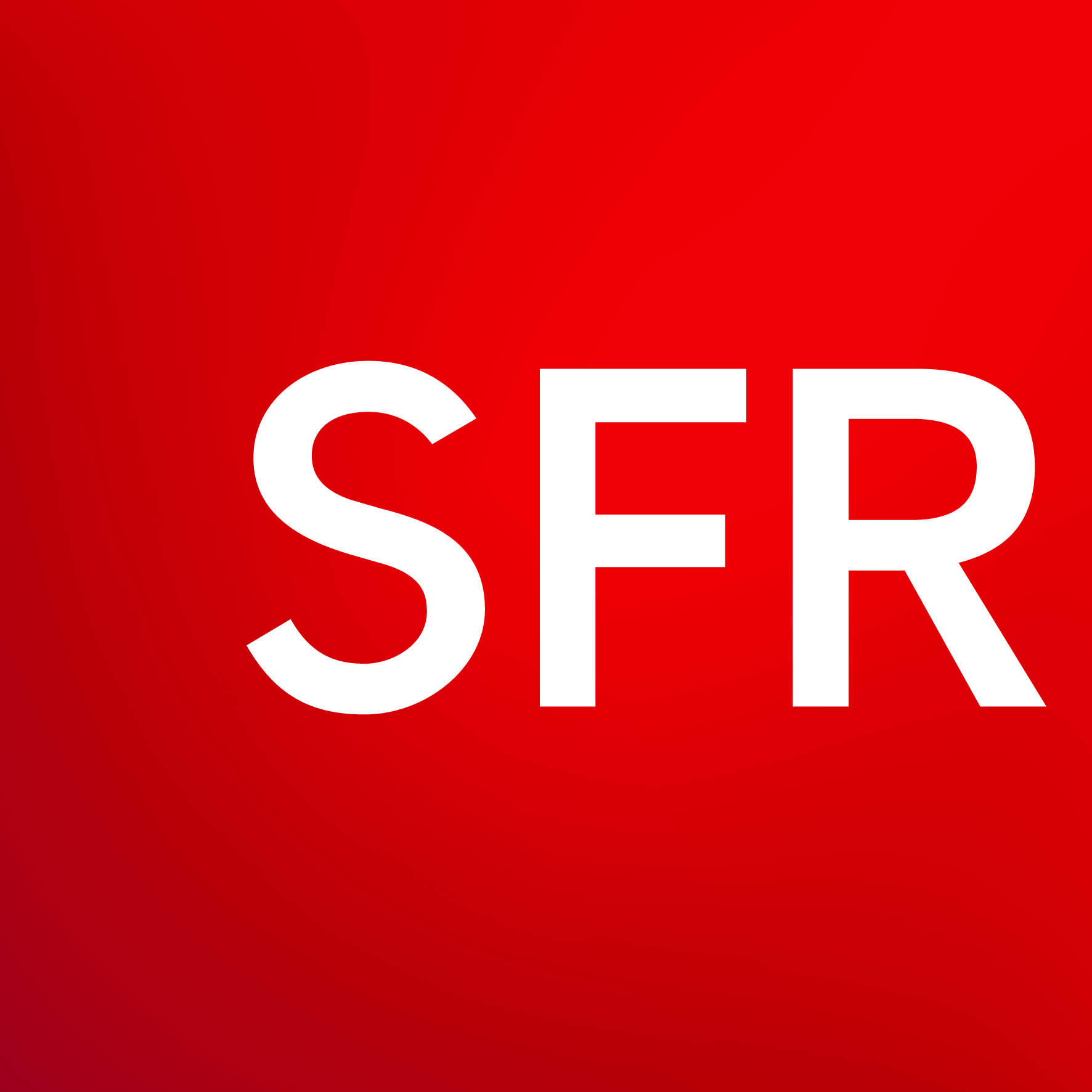 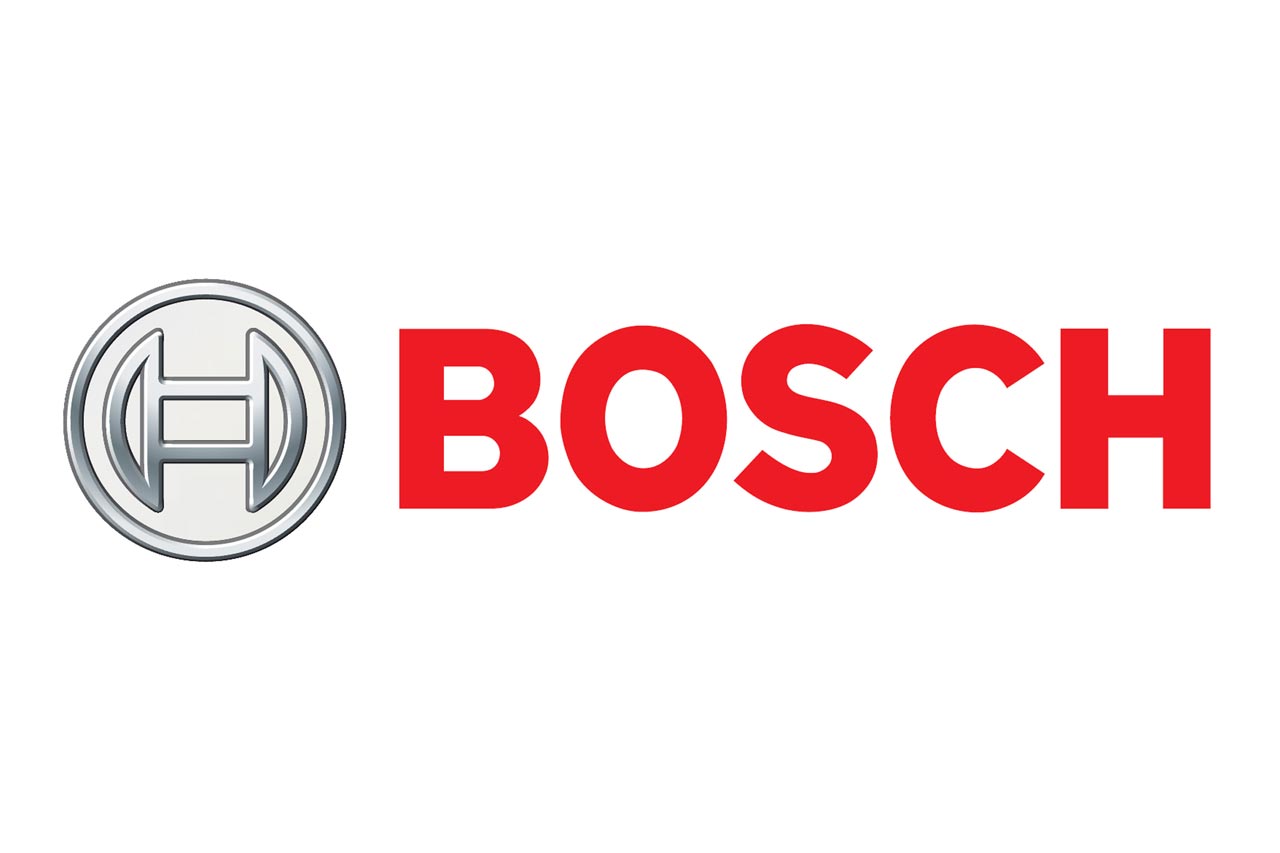 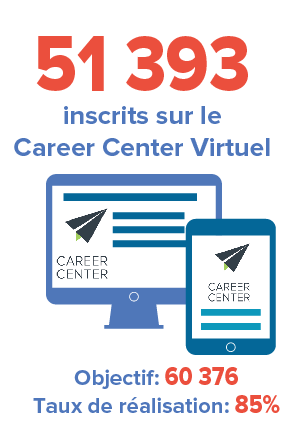 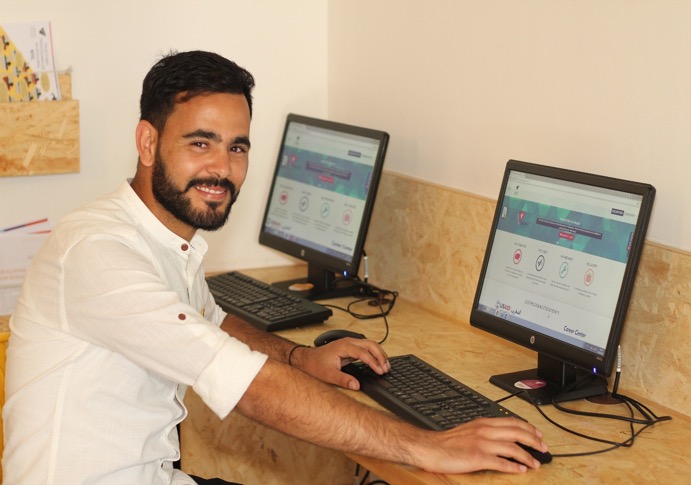 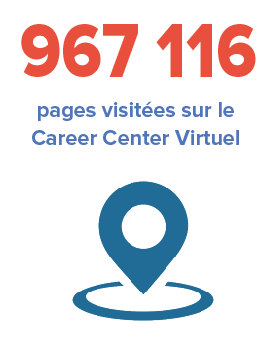 PROFIL DE L’Utilisateur Careercenter.ma
Chaque visite dure plus de 6 min
82% des visiteurs ont entre 18 et 34 ans
bbbbbbbbbbbbbbb
bbbbbbbbbbbbbbb
bbbbbbbbbbbbbbb
43%
40%
PROFIL DE L’Utilisateur Careercenter.ma par région
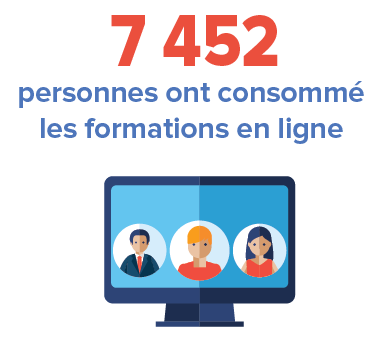 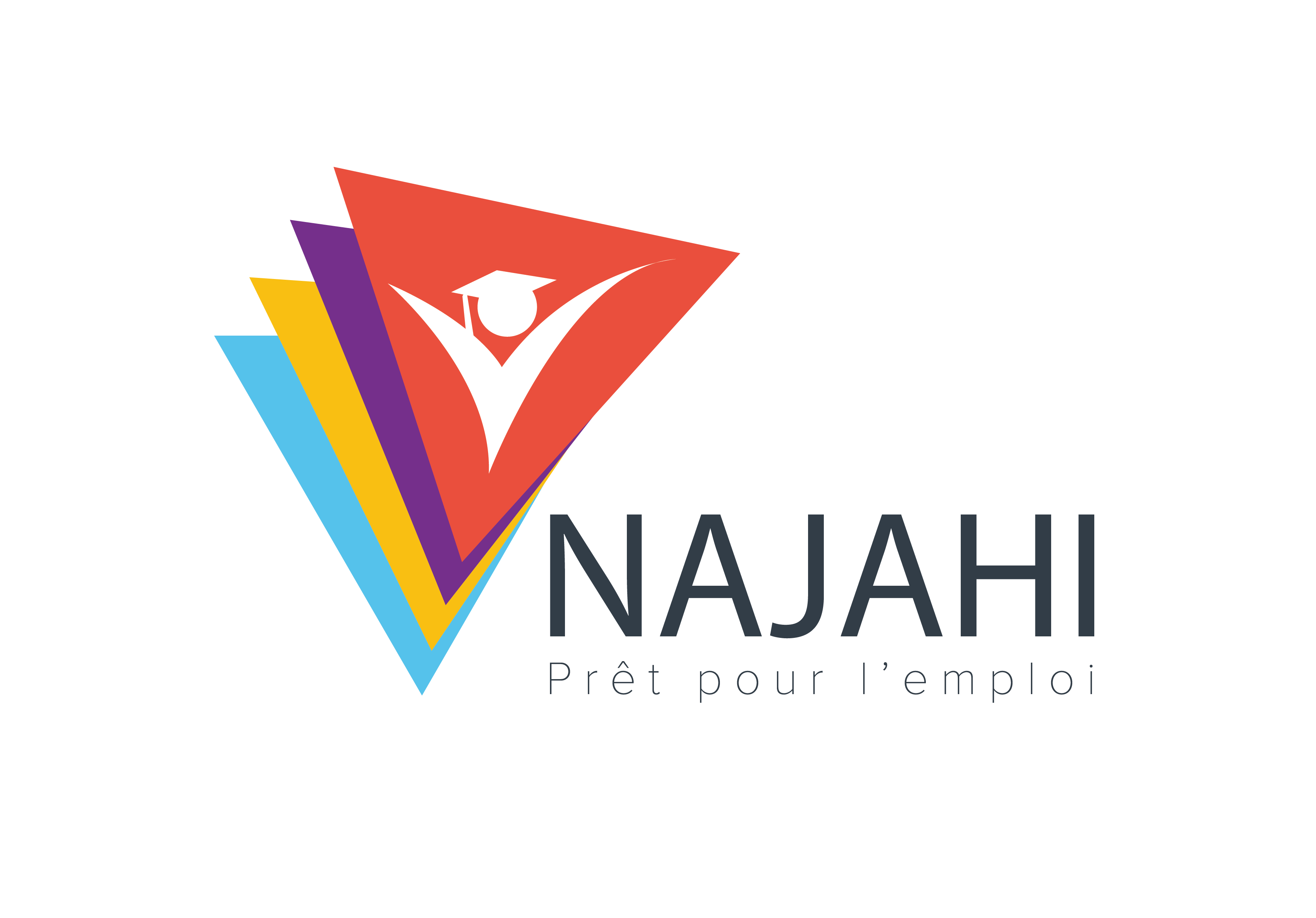 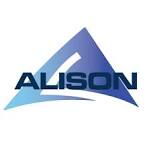 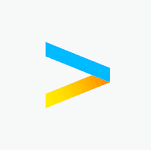 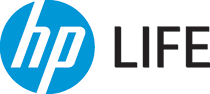 ACCENTURE
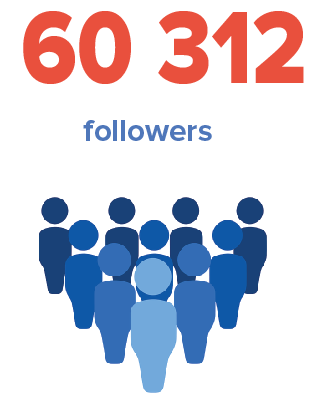 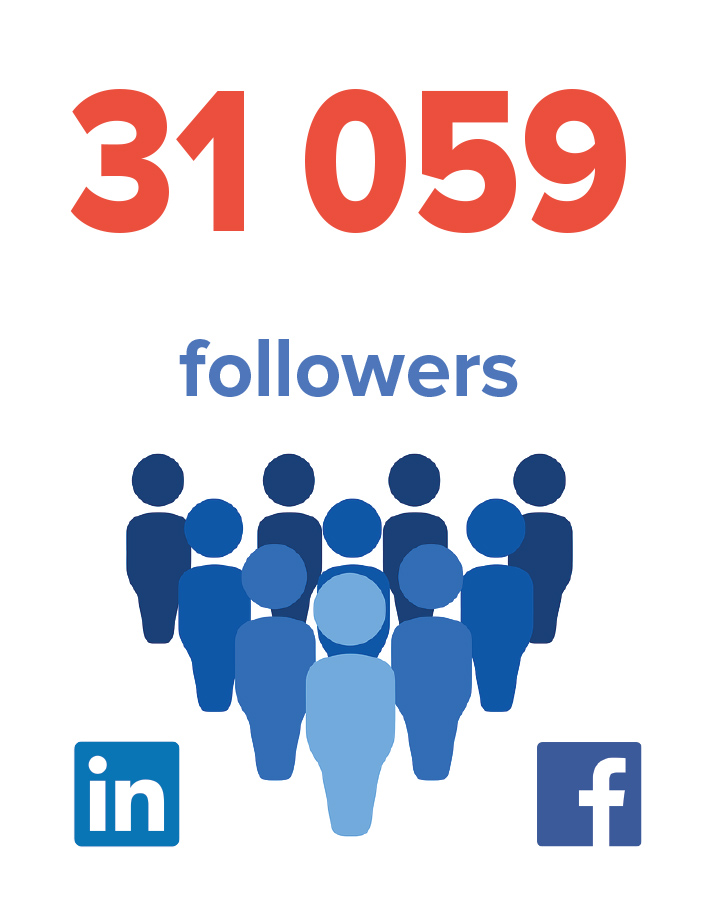 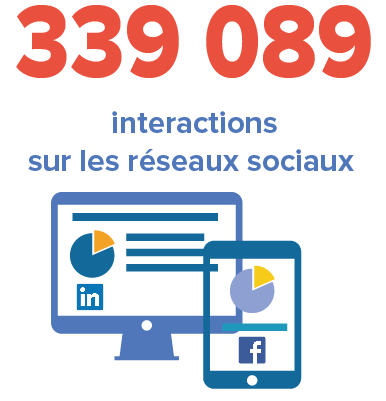 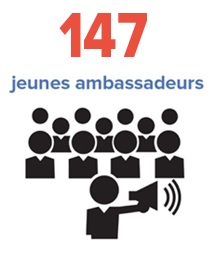 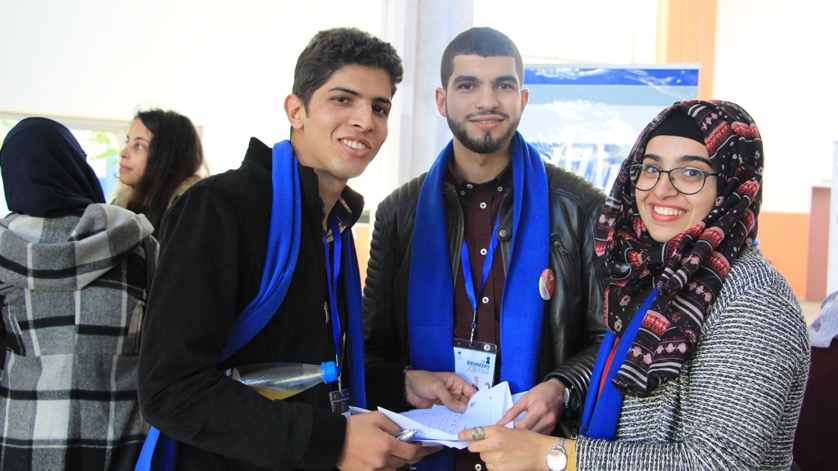 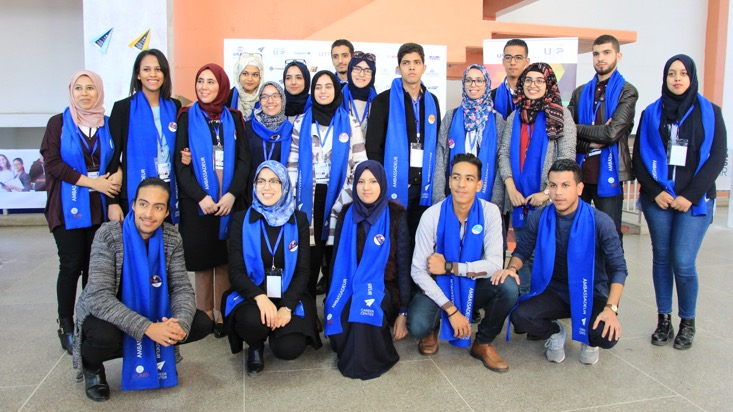 Renforcement de capacité des équipes des Career Centers
237 jours de formations délivrés au staff du Career Center depuis le début du programme


28 personnes parties en « Study Tour » aux Etats-Unis en 5 groupes
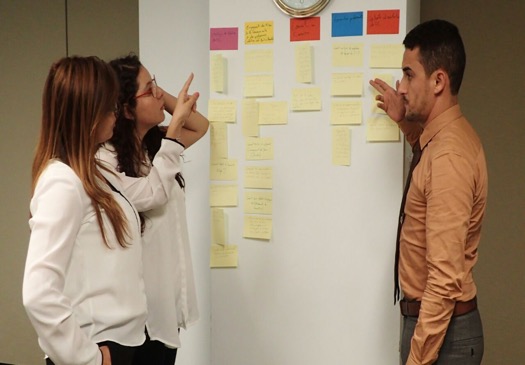 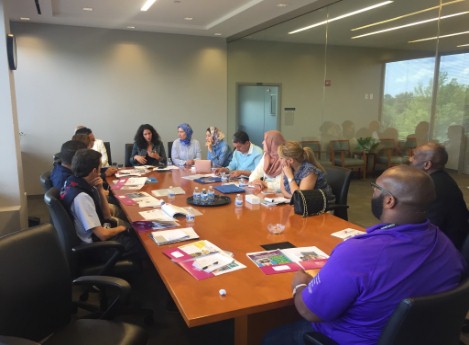 Intégration soft skills dans les curricula : 412 formateurs formés sur najahi-prêt pour l’emploi
243 Formateurs OFPPT (en cascade)
149 Professeurs/doctorants des Universités de Casablanca, Marrakech et Tanger
20 Formateurs de l’Institut de Formation aux Métiers de l’Industrie Automobile (Tanger)
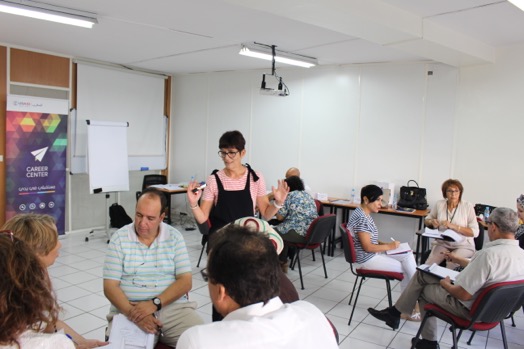 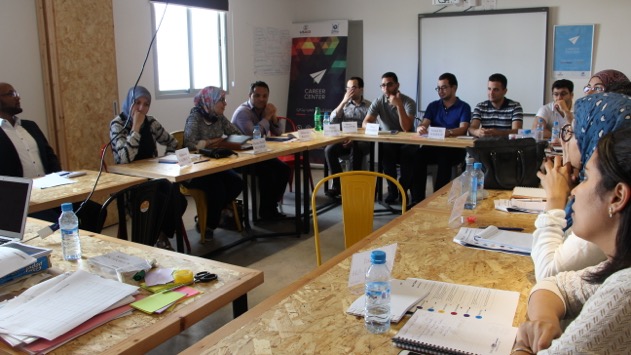 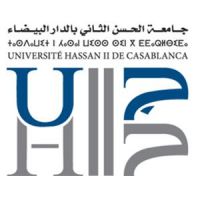 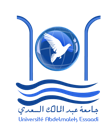 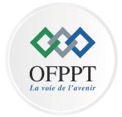 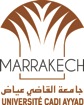 III. QU’est-ce qu’un career center ?
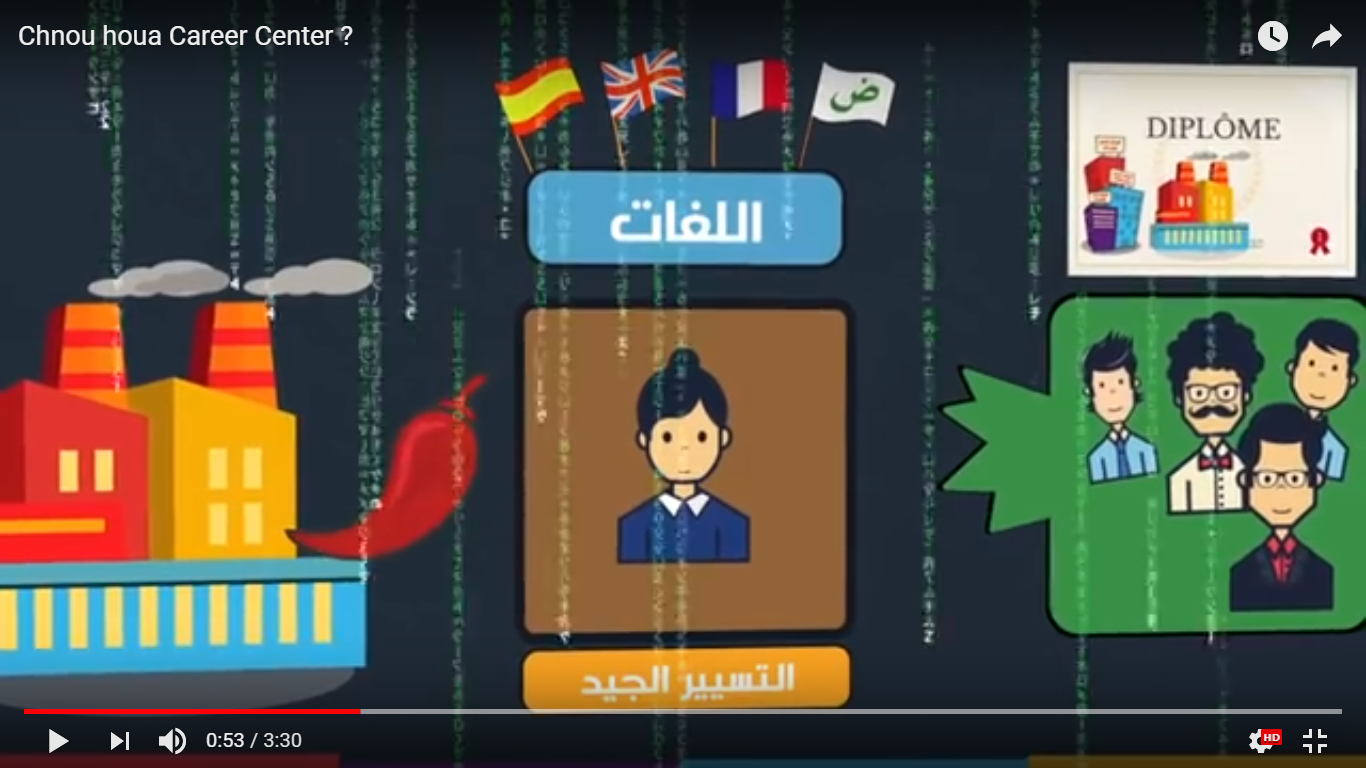 QU’est-ce qu’un Career center ?
1 espace physique
Entre 150 et 200 m2 – 3 bureaux individuels – 1 salle de formation – 1 espace convivial
1 espace virtuel
Careercenter.ma
1 équipe formée
1 Directeur/Manager, 2 Conseillers Carrière (au minimum)
des services
Les 4 familles
1 MARQUE choisie par les jeunes
Logo – Charte graphique
Aménagement intérieur
Des acteurs mobilisés (approche systémique)
Les jeunes
Les entreprises
Le système éducatif et son corps professoral
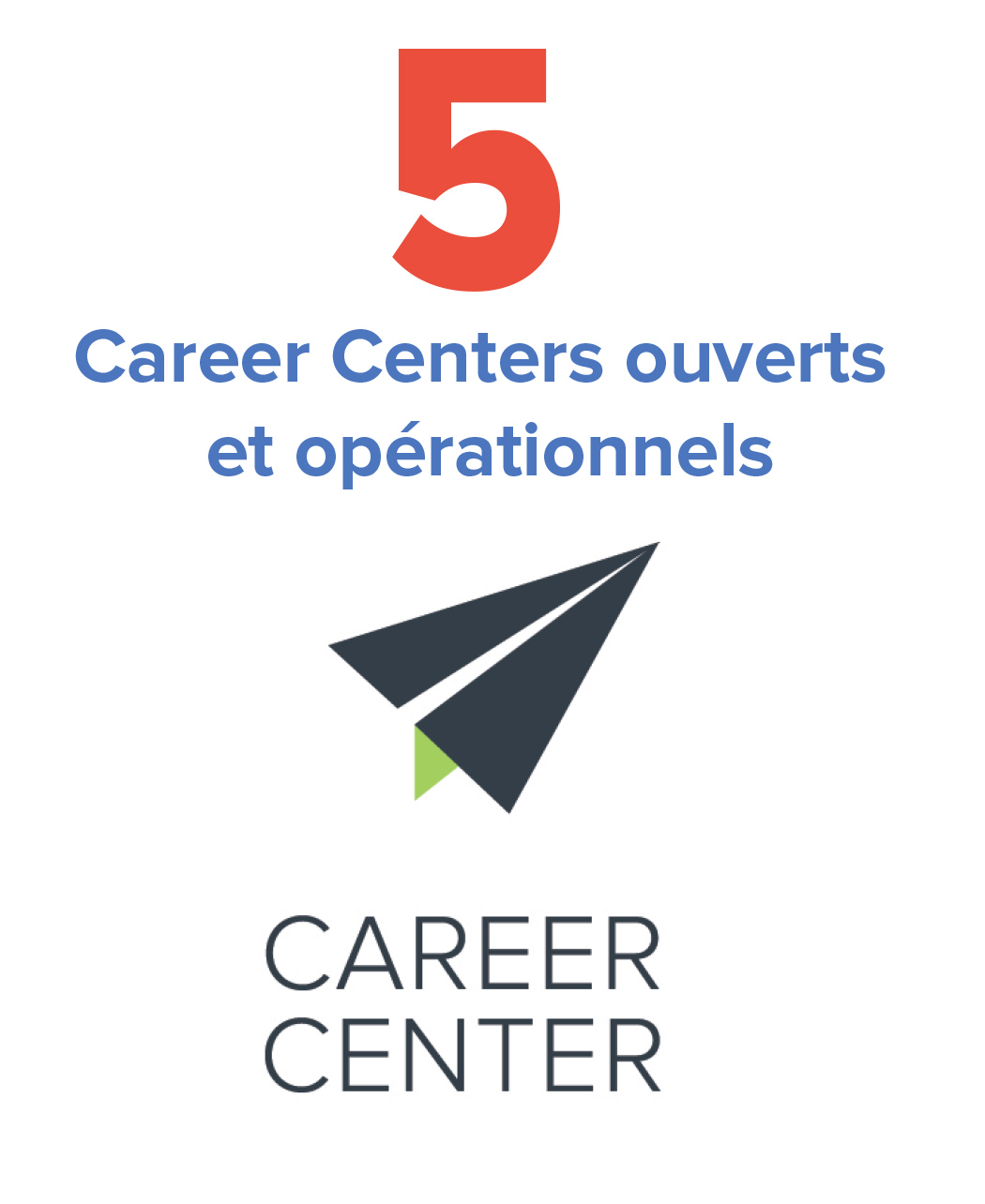 Une APPROCHE SYSTEMIQUE
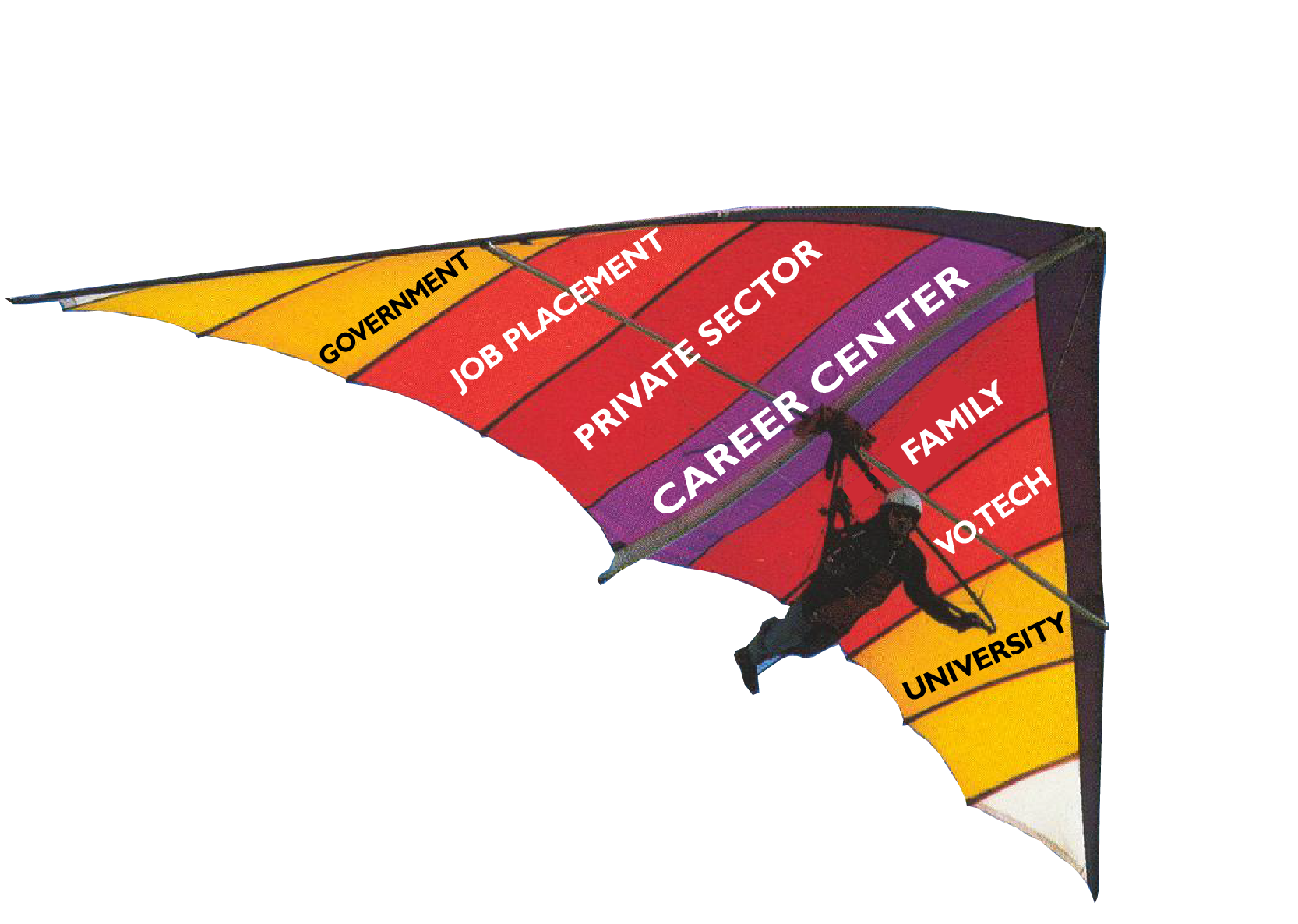 Un nouvel intermédiaire
[Speaker Notes: The Career Advisor’s main goal is ENABLE students to succeed in finding (and keeping!) a job which suits their skills, and to adequately prepare them for the challenges and expectations of employment post-graduation. 
Engaging and building sustained relationships with employers and private sector representatives is considered one of the essential functions of career development centers. 
Career center personnel consider it one of their main tasks to connect employers to other university units, such as academic departments, to facilitate employers’ input into curriculum development, research opportunities, and classroom visits in addition to essential industry involvement in career center activities.]
Les acteurs principaux du Career Center
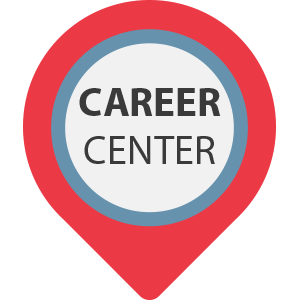 Les acteurs (stratégiques) du Career Center
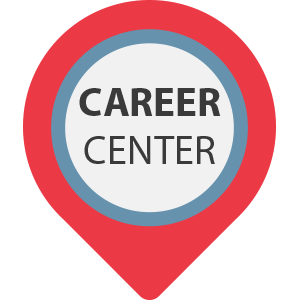 Structure organisationnelle d’un CAREER CENTER
Directeur / Manager
Conseiller chargé de l’administration
Conseiller chargé de la communication
Ambassadeurs
Etudiants
Stagiaires
Les outils d’un Career Center
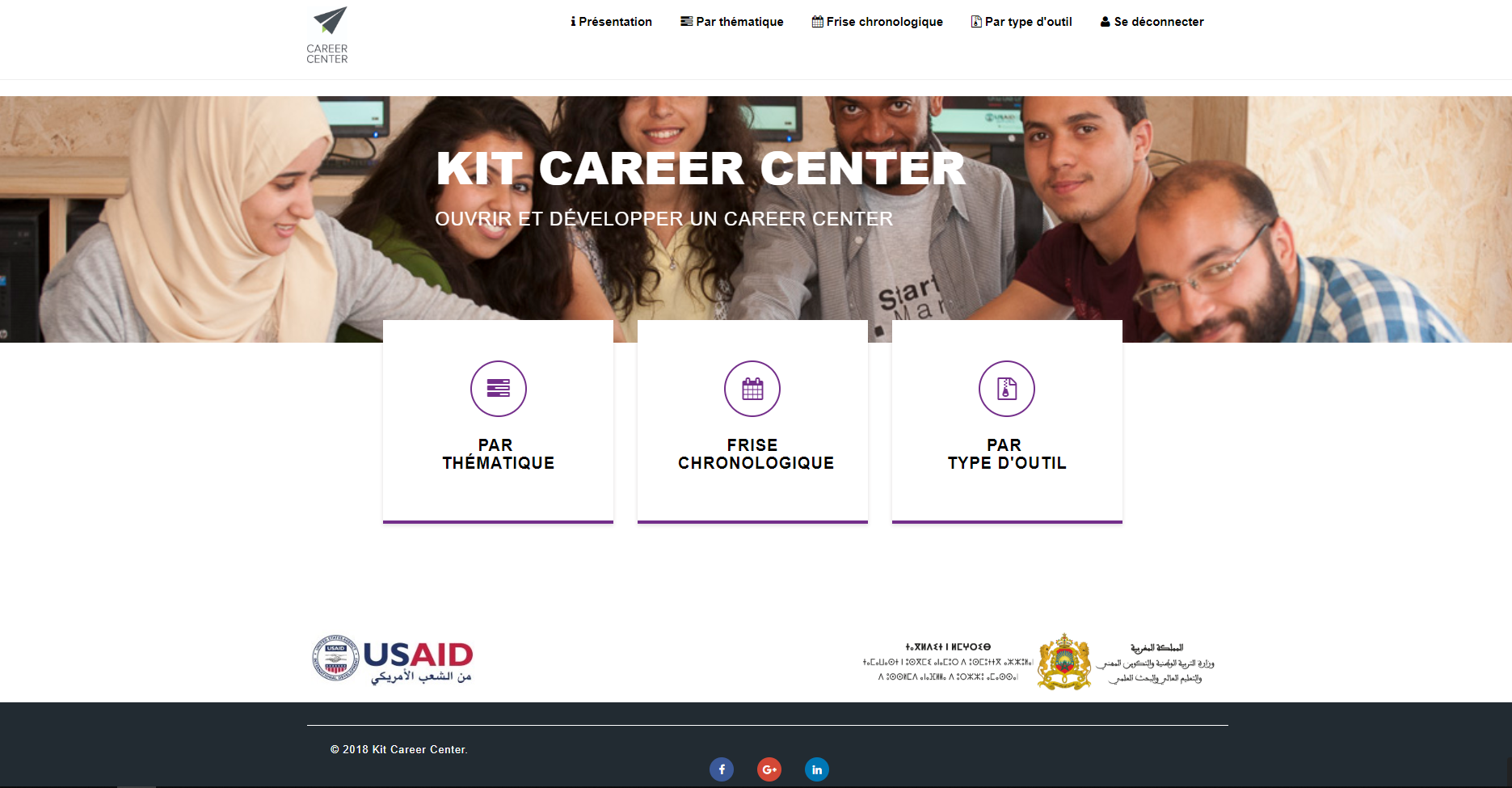 Le Career Center Virtuel

Le Management Tool

Base de données Jeunes

Base de données des Partenaires (Customer Relationship Management-CRM)

Le Kit Career Center – mallette physique et en ligne : avec documents, modèles, contenus de formation, outils de communication, tutoriels, guides, etc.
IV. Les services d’un Career Center
Des services délivrés en présentiel
1. Se connaître
Bilans de compétences
Outils de diagnostic

2. Explorer
Bilans individuels d’orientation
Exploration des parcours de carrière
Information sur les secteurs porteurs

3. Se préparer
Modules « Najahi, Prêt pour l’Emploi » (3 à 5 jours)
Ateliers (2h)

4. Se lancer / se connecter avec le monde du travail
Intervenants du secteur privé (guest speakers)
Visites d’entreprises
Sourcing stages ou emplois
Immersions/challenges
SOFT SKILLS + JOB SEARCH SKILLS
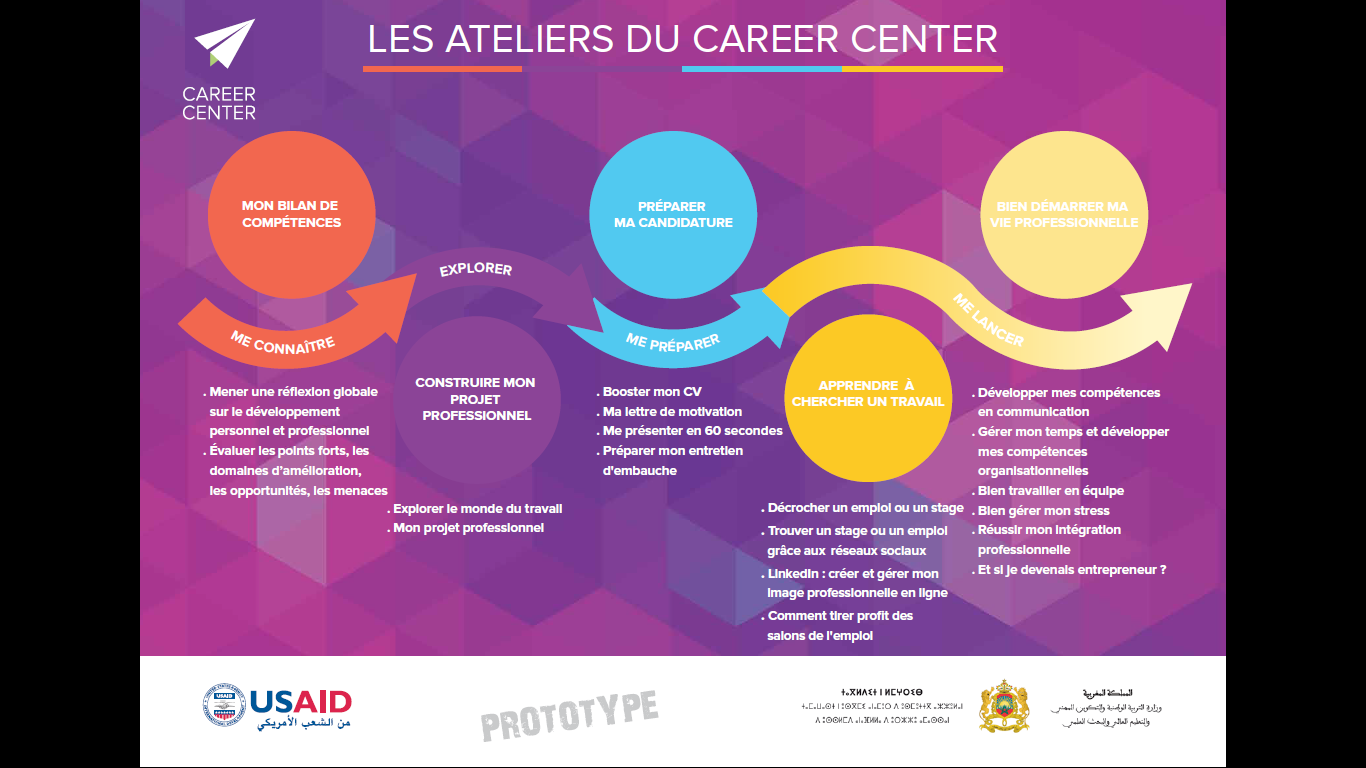 AFFICHE SERVICES
V. Le Career Center virtuel - www.careercenter.ma
Le Career Center virtuel :  www.careercenter.ma
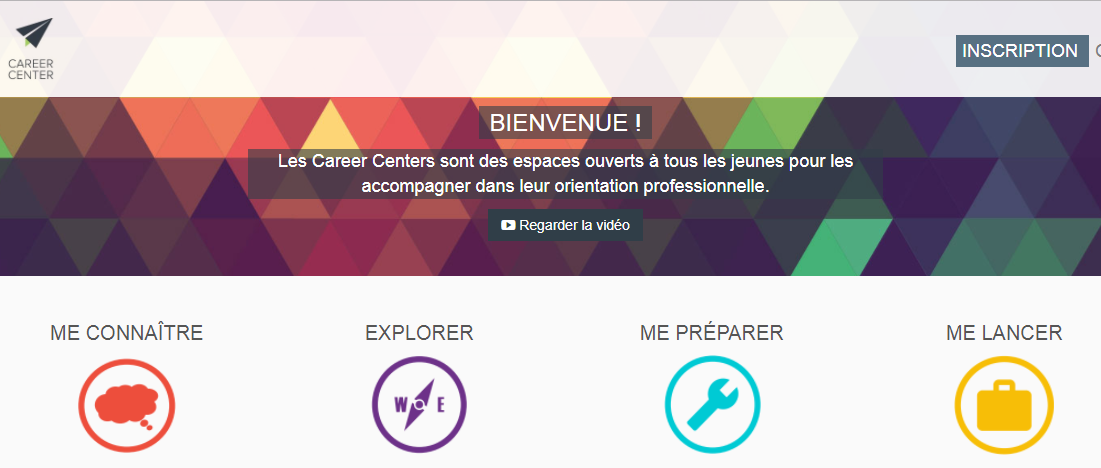 EXEMPLE DE LA BASE DE DONNEES DES ETABLISSEMENTS
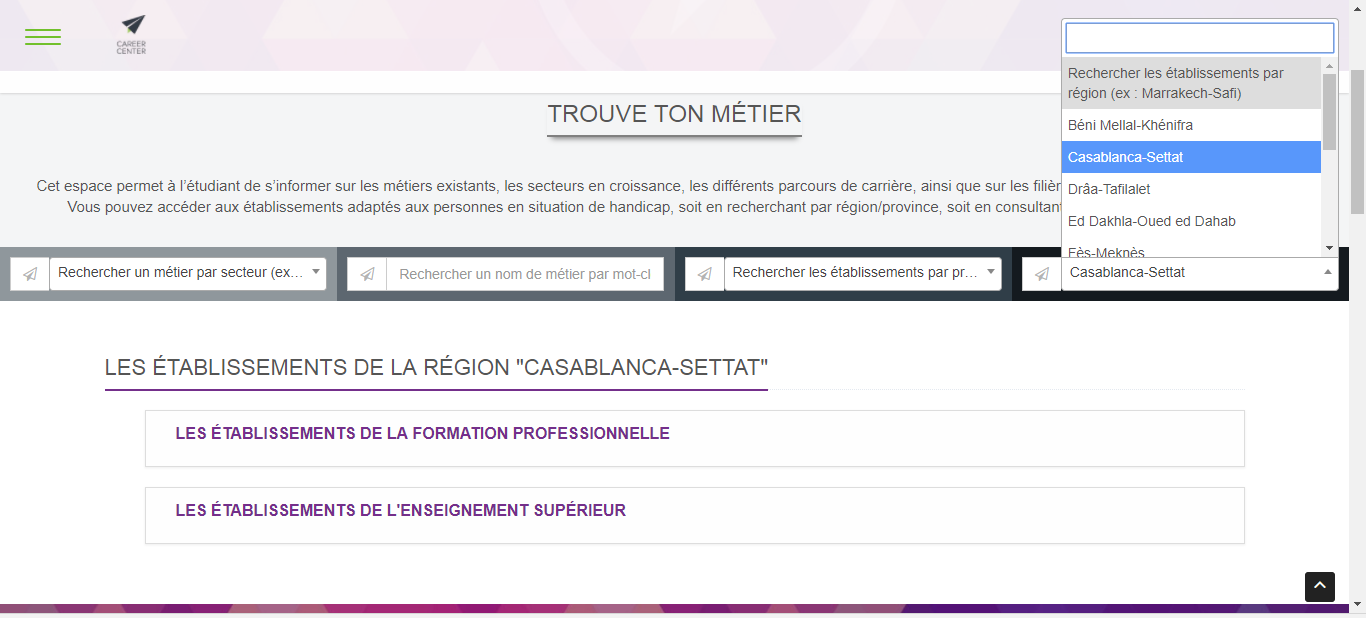 EXEMPLE DE LA BASE DE DONNEES DES ETABLISSEMENTS
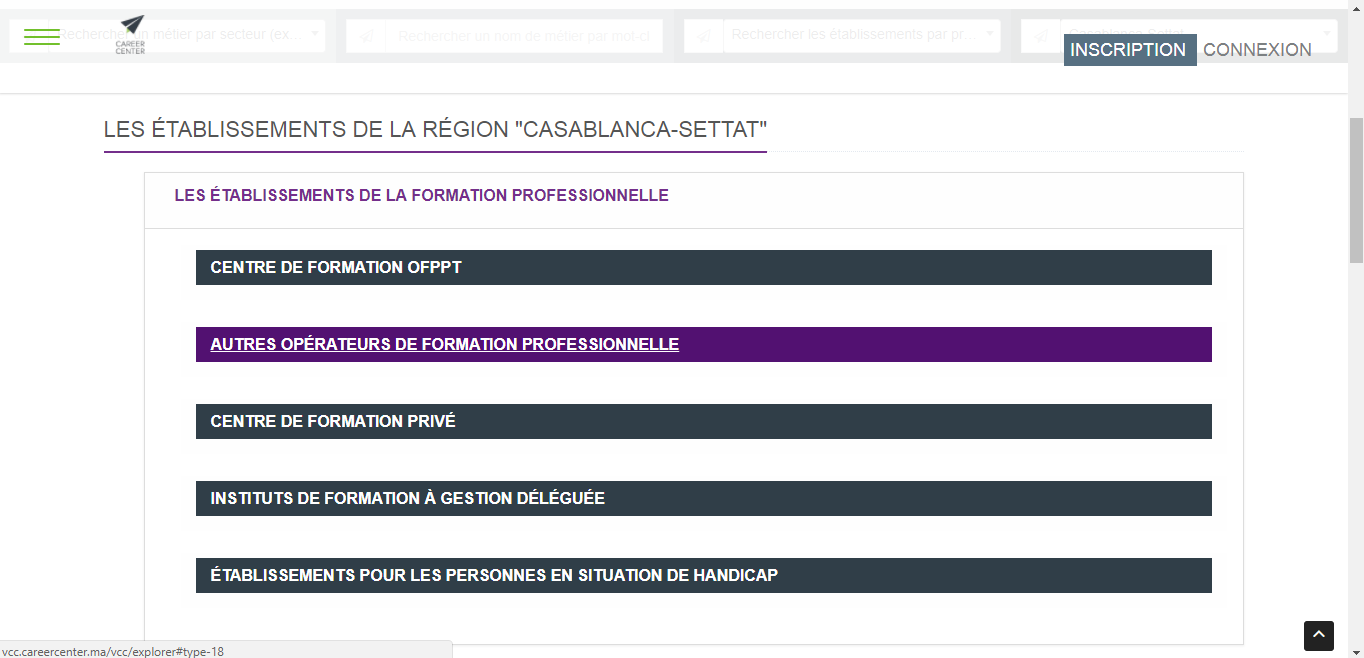 EXEMPLE DE LA BASE DE DONNEES DES ETABLISSEMENTS
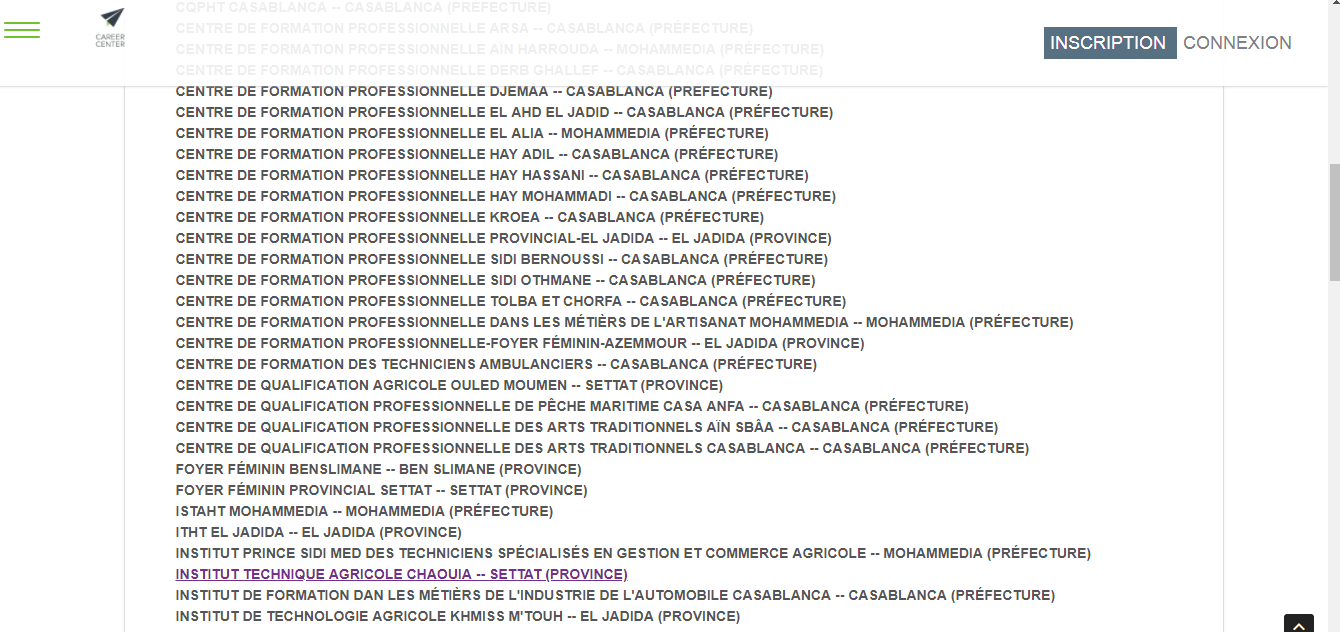 EXEMPLE DE LA BASE DE DONNEES DES ETABLISSEMENTS
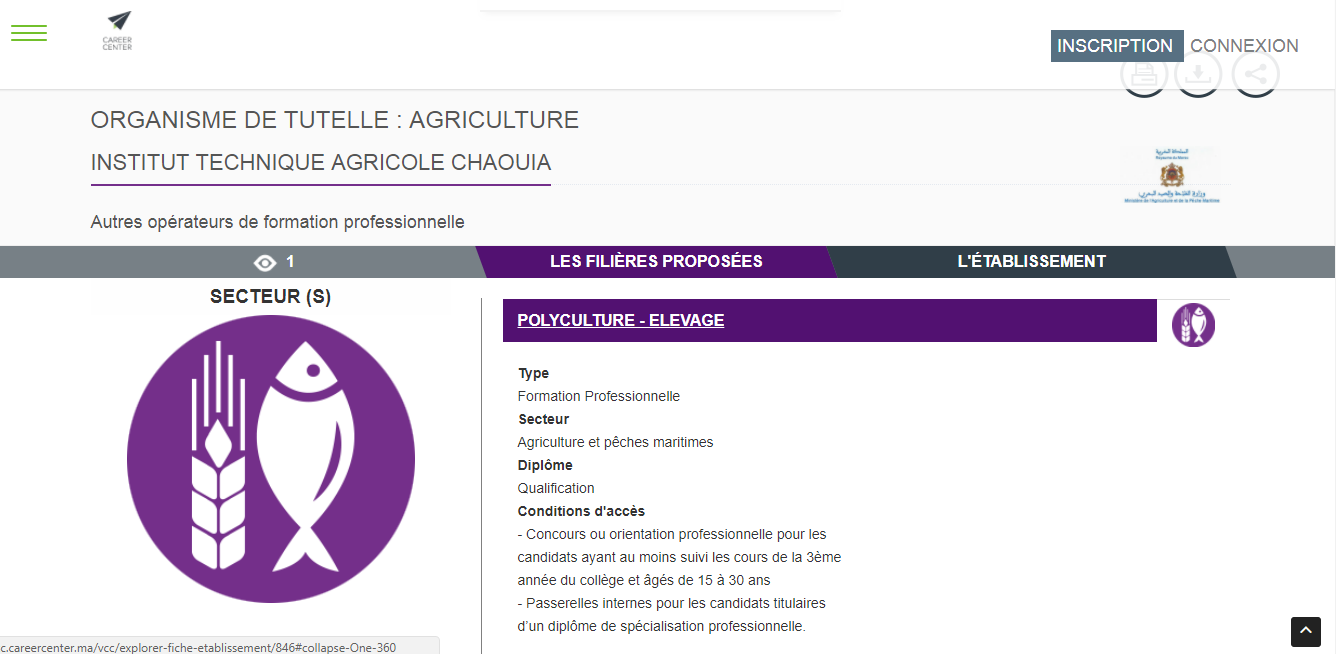 EXEMPLE DE LA BASE DE DONNEES DES ETABLISSEMENTS
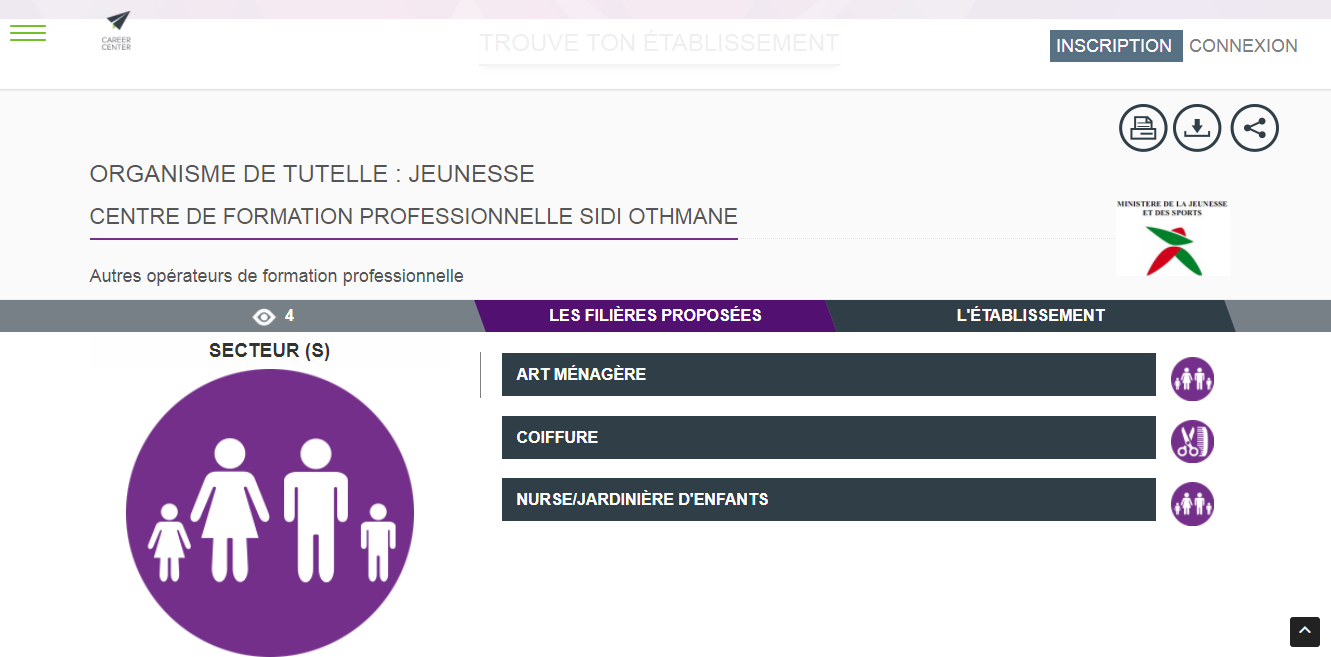 EXEMPLE DE LA BASE DE DONNEES DES ETABLISSEMENTS
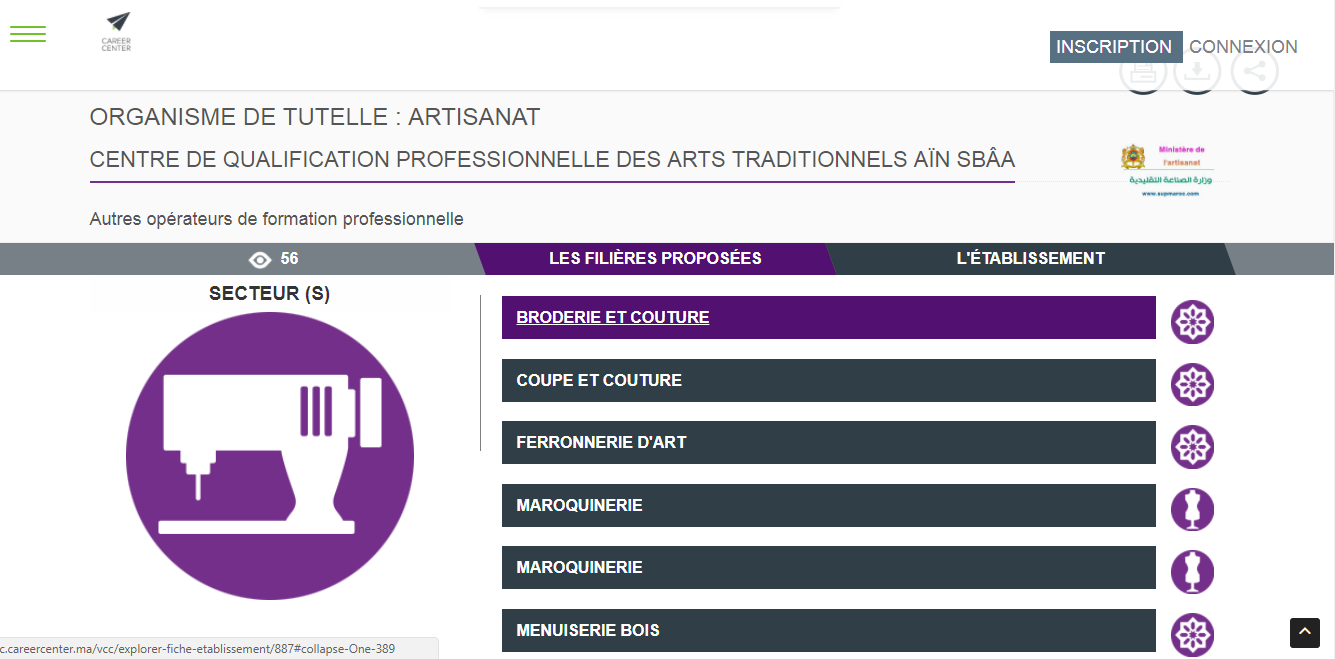 NAJAHI E-LEARNING
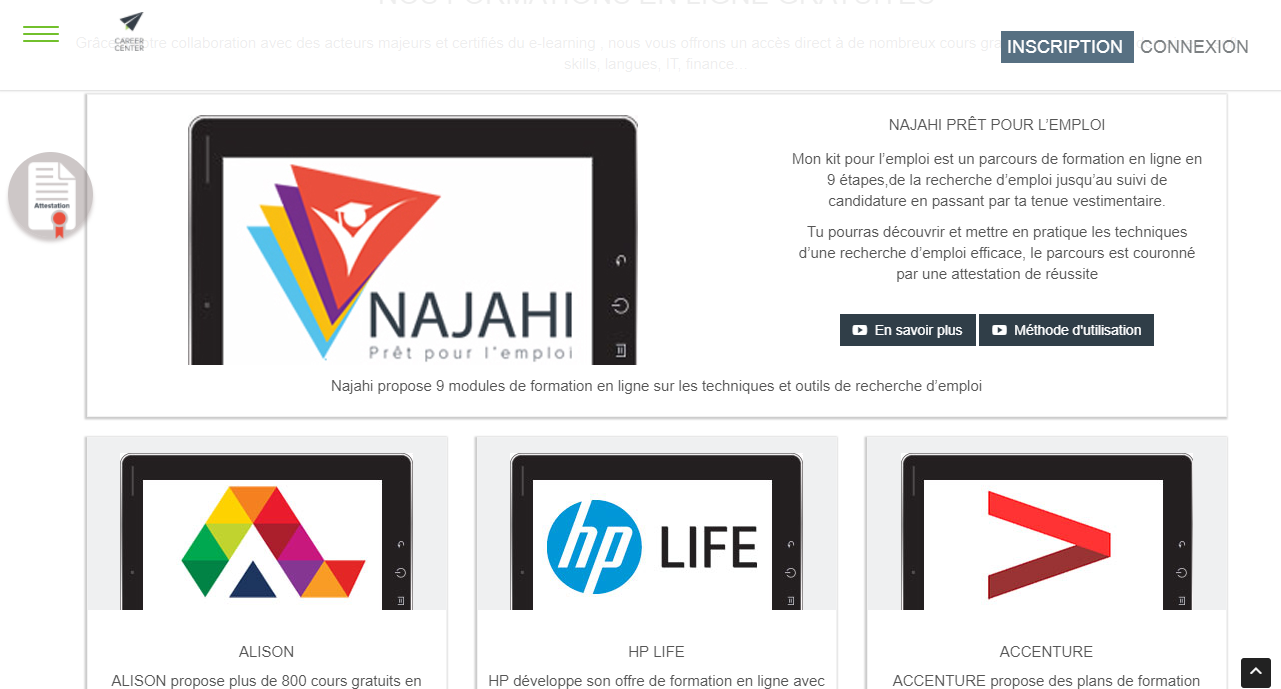 NAJAHI E-LEARNING
NAJAHI E-LEARNING
VI. UN CAREER CENTER INCLUSIF
26,1%?
C’est la proportion de femmes insérées dans le marché formel de l’emploi au Maroc.
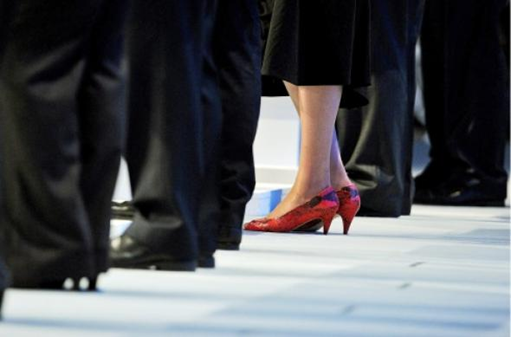 17% ?
C’est en moyenne l’écart des salaires, à diplôme et à travail égal entre un homme et une femme dans le secteur privé.
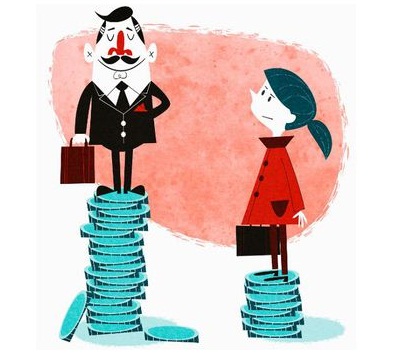 4% ?
C’est la proportion de femmes chefs d’entreprises au Maroc.
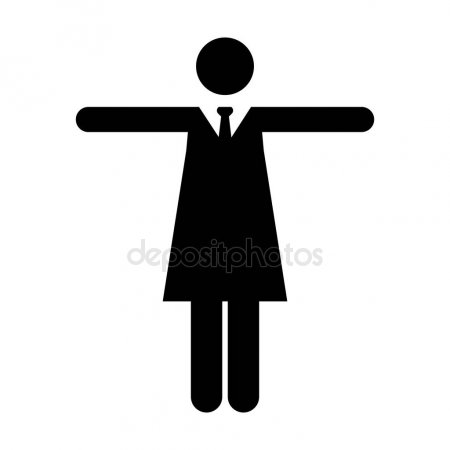 13,6 % ?
C’est le taux de personnes en situation de handicap en âge de travailler qui occupent un emploi.
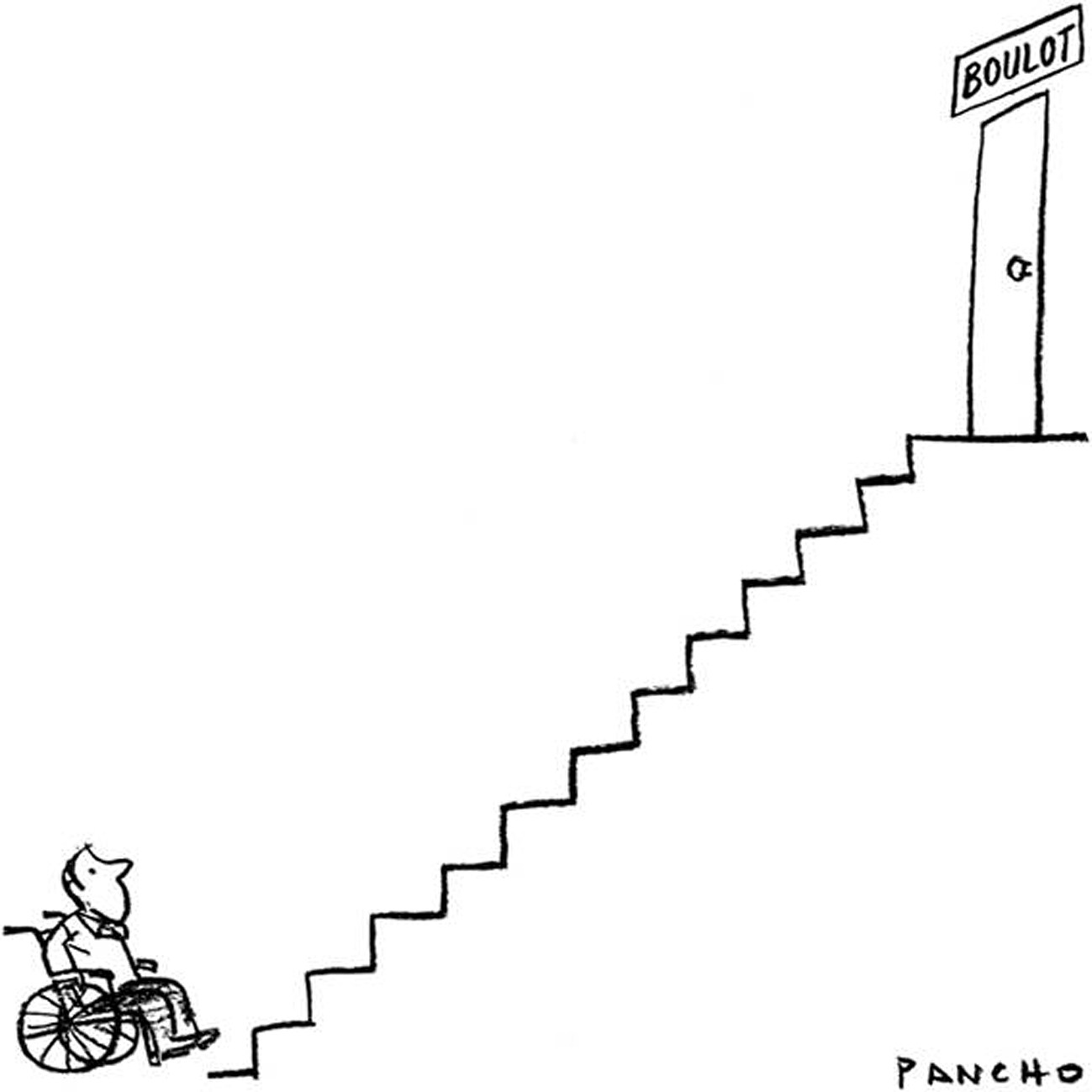 Des réactions?
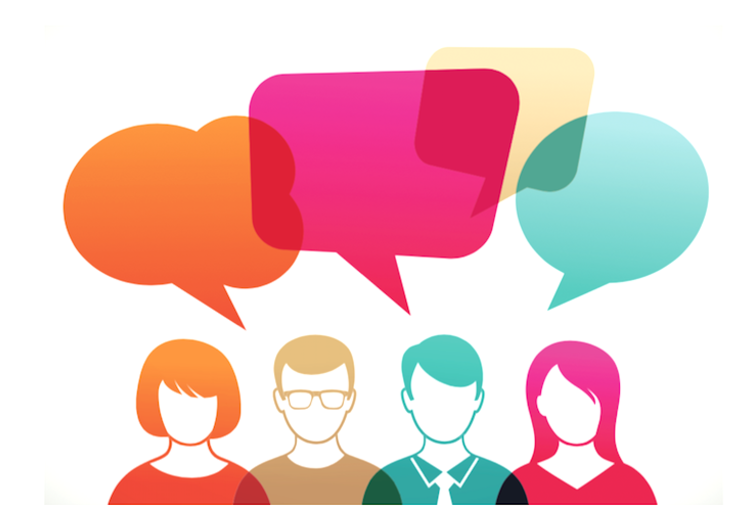 Analyse genre dans les career centers et focus group (2015)
Entretiens approfondis et focus groupS  avec les universités
Professeurs et enseignants tendent à stéréotyper les emplois dits « appropriés » pour les hommes ou pour les femmes. 

Tendent à encourager les étudiants vers des secteurs d’activité « genrés » même si ces derniers ne recrutent pas.
Entretiens approfondis et focus group 
FOCUS GROUPS AVEC LES Étudiants : PERCEPTIONS
n = 62 

Jeunes (♂/♀) fortement influencés par la norme culturelle : les hommes ont plus de temps pour les loisirs tandis que les femmes doivent aider leurs mères à la maison (= moins de temps pour construire réseau social) 

L’homme est perçu comme le gagne-pain de la famille 

Pas acceptable pour les jeunes filles de travailler dans des villes éloignées où elles n’ont pas de proche chez qui résider (= frein à la mobilité professionnelle) 

Idée soutenue par les jeunes garçons : « les femmes ne veulent pas travailler » ou « le travail n’est pas important pour les femmes car les hommes sont responsables de l’entretien financier du foyer »
Entretiens approfondies et focus group 
FOCUS GROUPs AVEC LES Étudiants : STRATEGIES DE CARRIERE
Très limitées, en particulier chez les jeunes filles. 
Attitude passive pour la recherche d’emploi. (♂/♀)
Réseau professionnel plus limité chez les jeunes filles que chez les jeunes garçons.
Accès limité à l’information sur les opportunités d’emploi chez les jeunes filles.
Jeunes hommes considèrent que les diplômes doivent leur conférer des postes de haut niveau.
Jeunes filles prêtes à accepter des postes de débutants peu rémunérés ou des postes de nuit considérés comme une opportunité d’apprendre et d’élargir leurs compétences. 
Jeunes filles moins confiantes pour négocier salaire et conditions de travail (tendance internationale) 
Jeunes filles plus enclines à accepter tout type d’emploi pour gagner en autonomie dans leur foyer (tendance inverse chez les jeunes hommes)
Mise en œuvre de l’APPROCHE INCLUSIVE DANS LES CAREER CENTERS
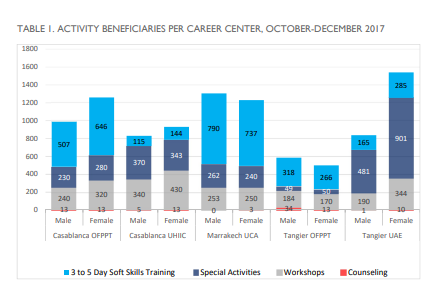 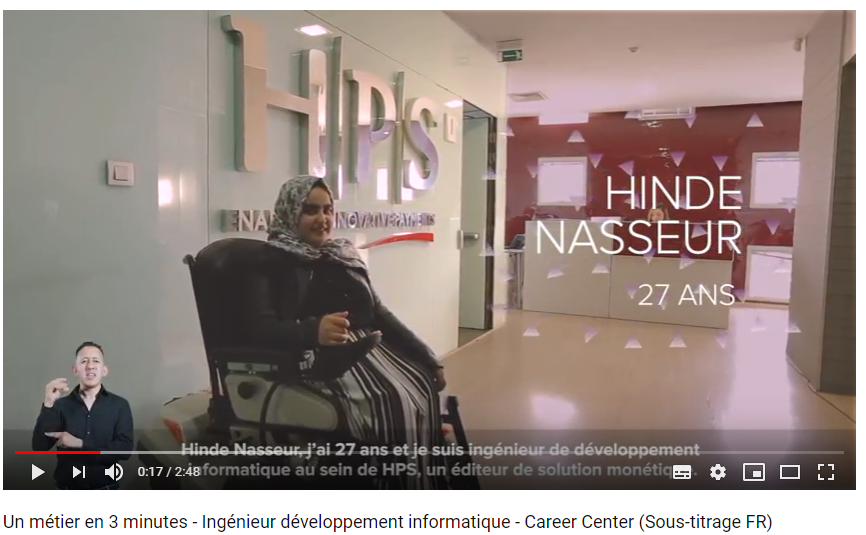 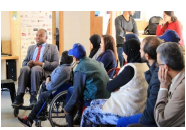 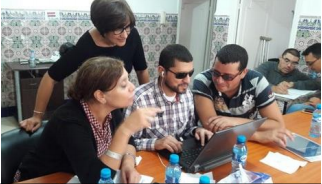 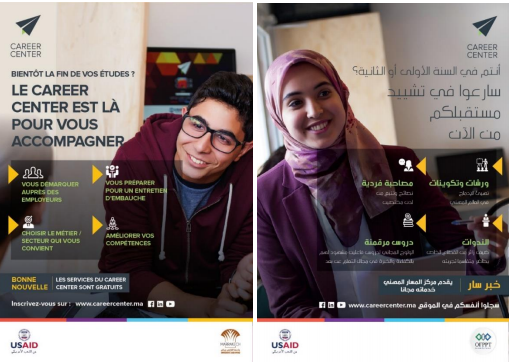 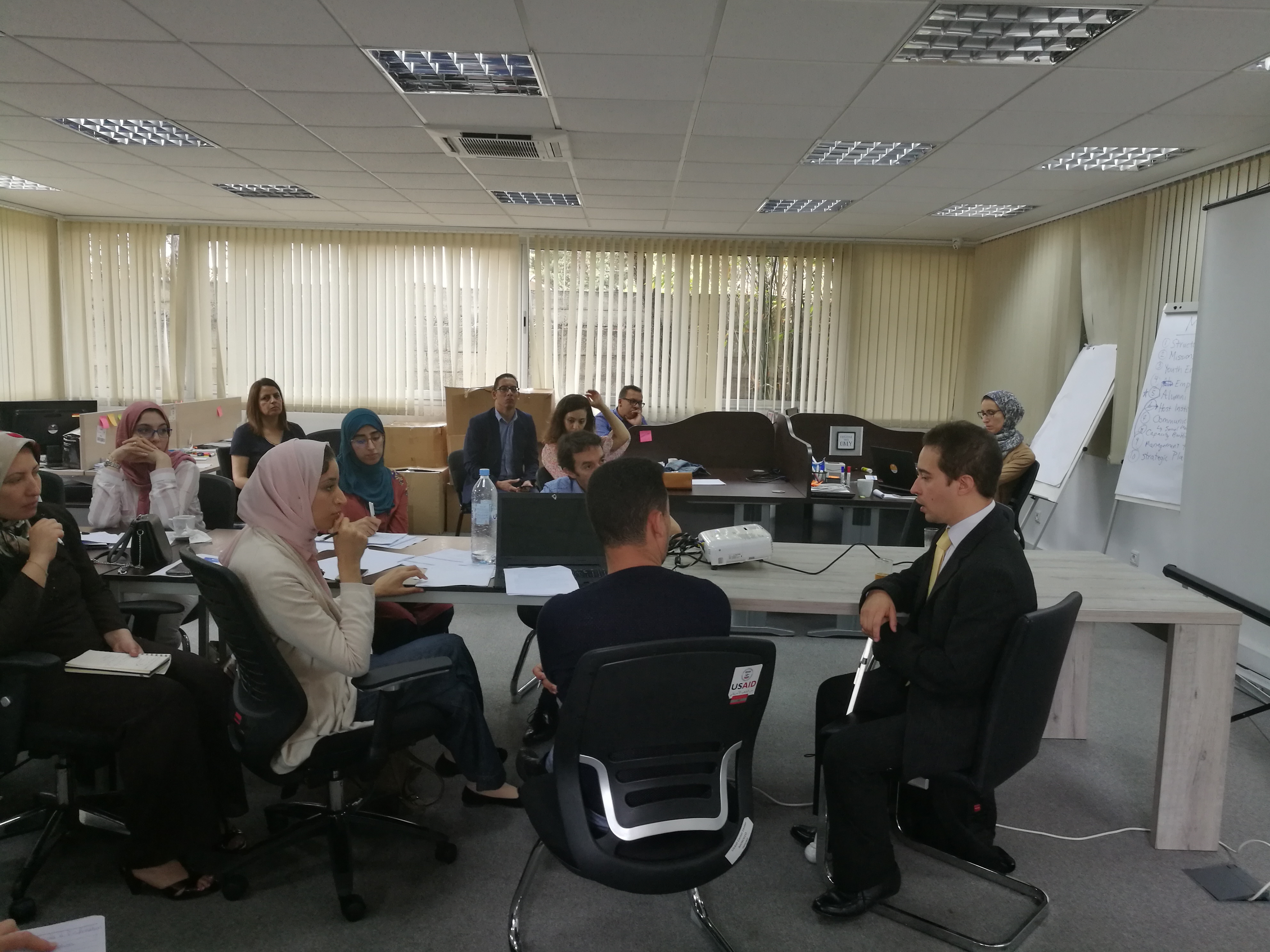 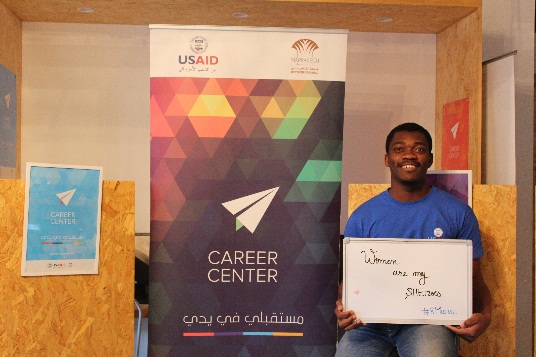 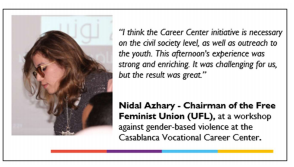 GUIDE « POUR UN CAREER CENTER INCLUSIF »  TELECHARGEABLE SUR KITCAREERCENTER.ma
DES QUESTIONS ?